HỌC SINH HT XUẤT SẮC CÁC NỘI DUNG HỌC TẬP & RÈN LUYỆN - LỚP BA 1
NĂM HỌC 2020 - 2021
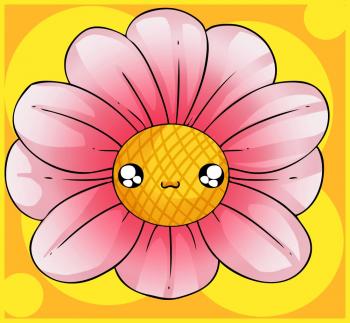 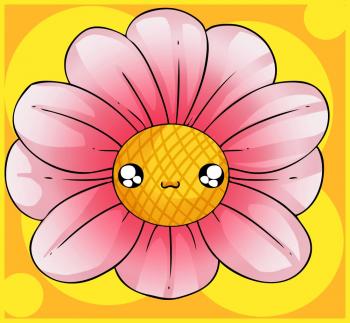 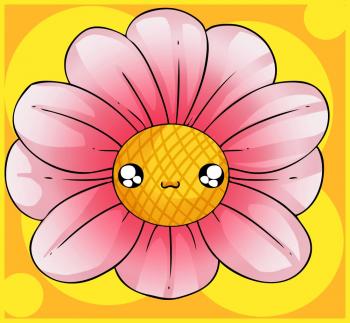 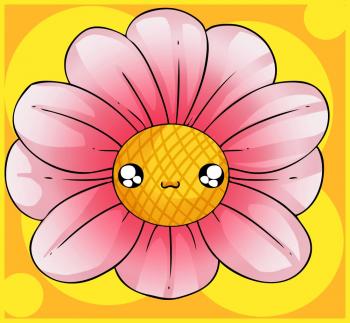 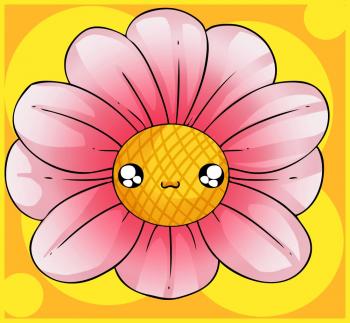 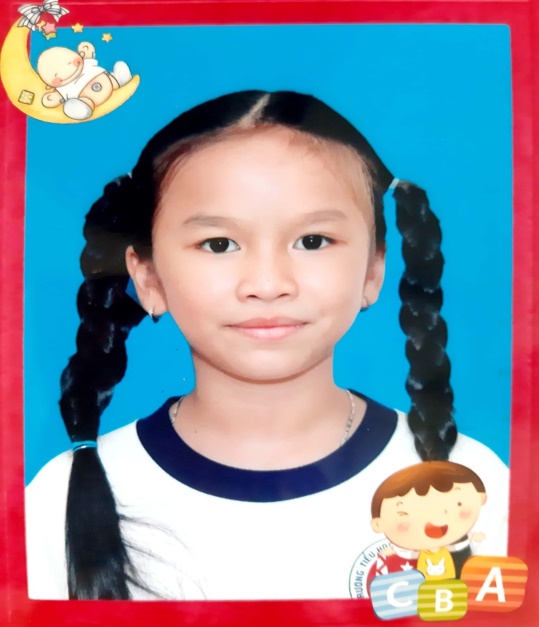 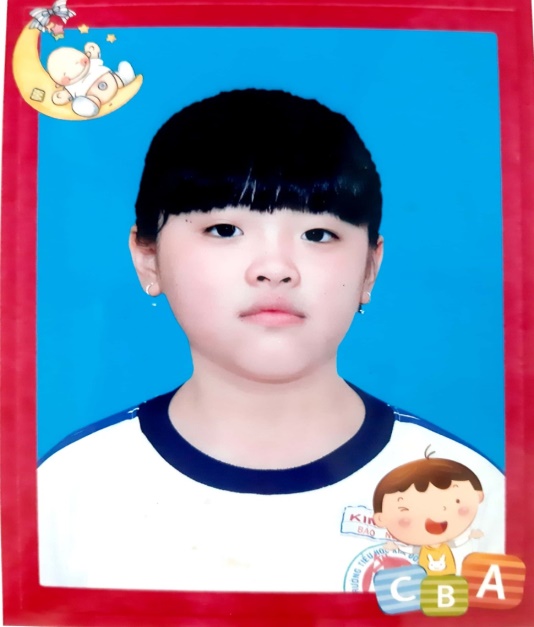 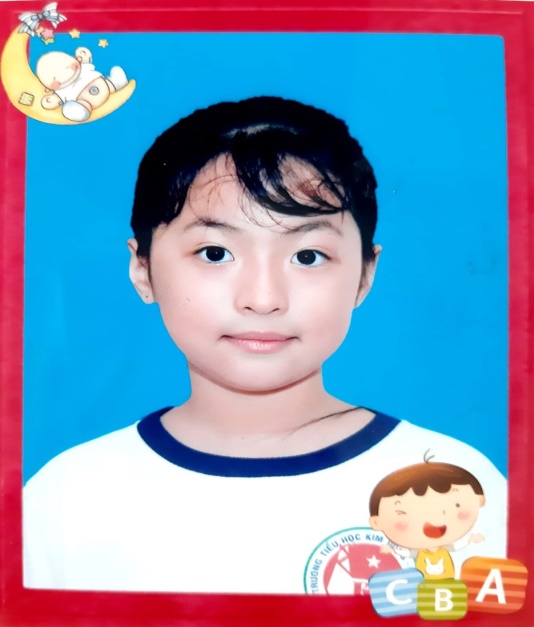 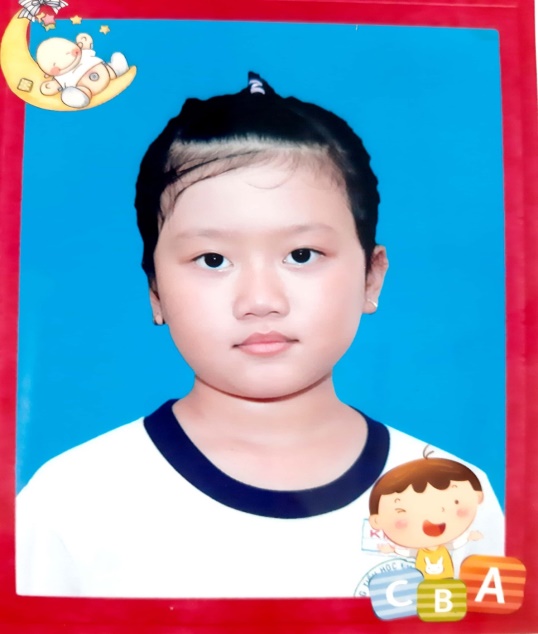 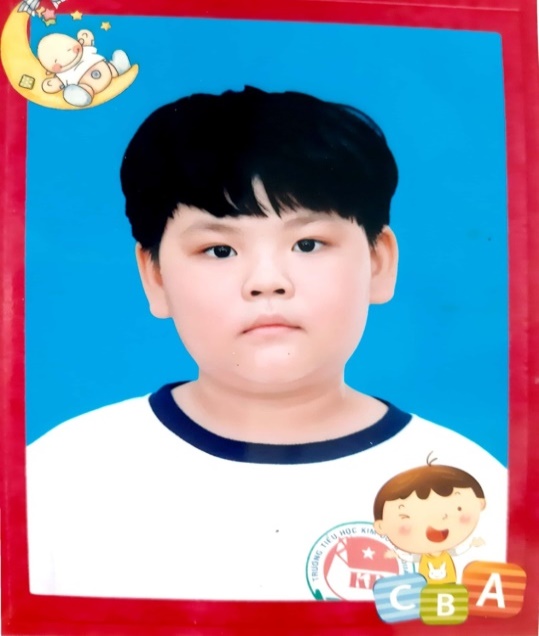 QUANG HẢI
XUÂN NHI
QUANG HẢI
QUANG HẢI
YẾN NHI
ĐĂNG QUÂN
MỸ HẠNH
BẢO NGỌC
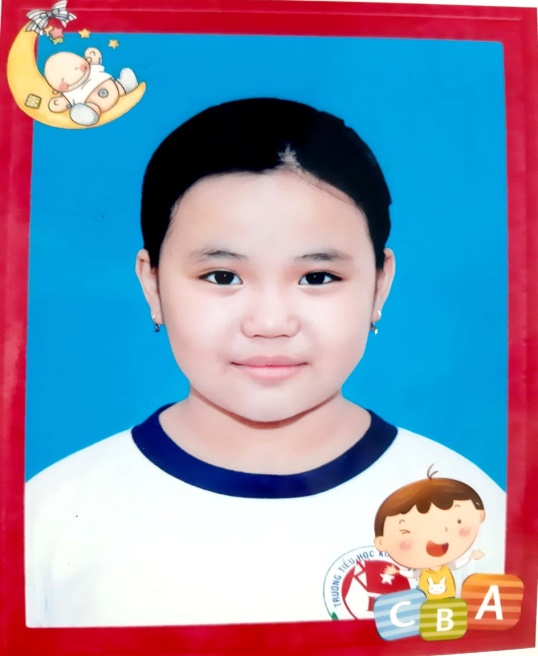 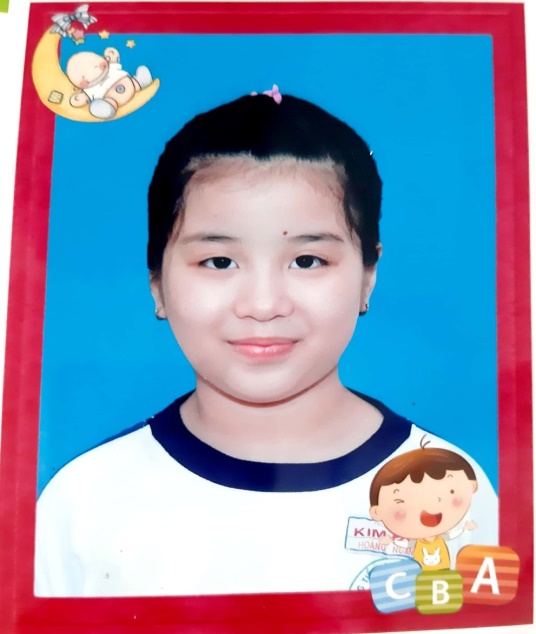 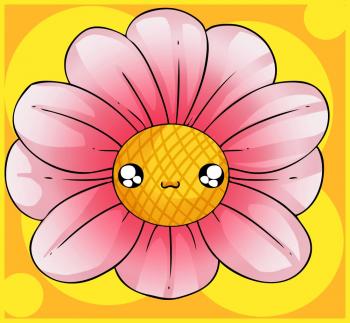 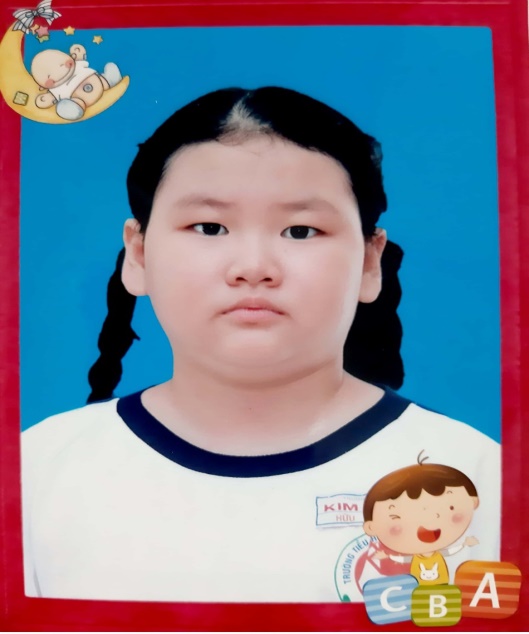 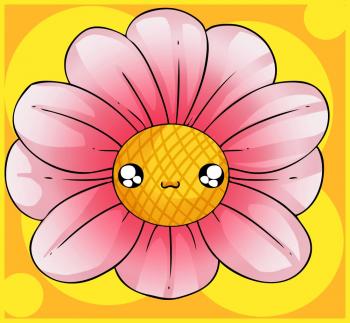 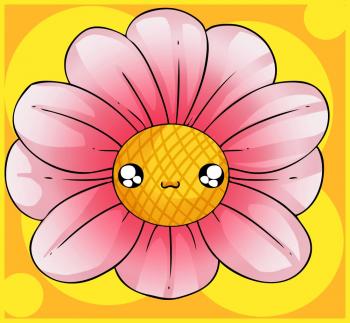 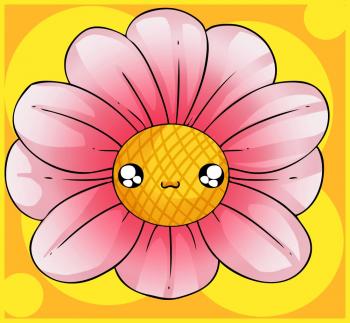 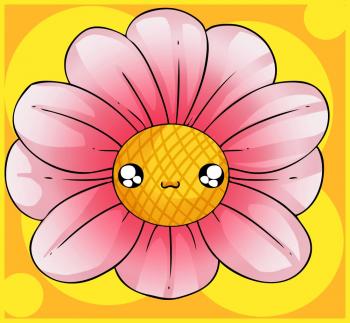 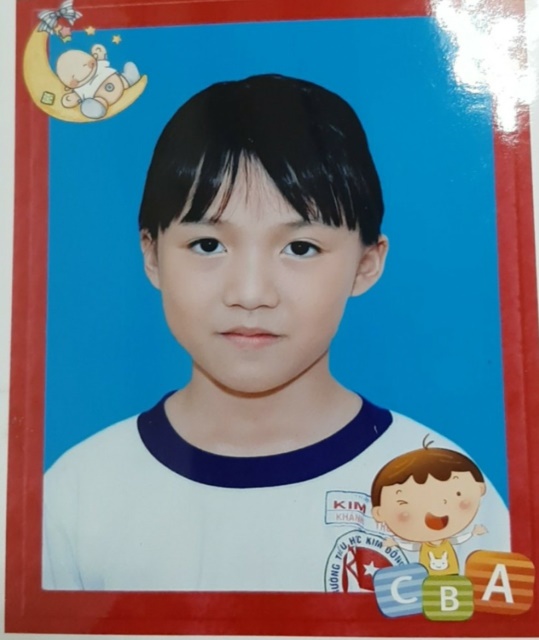 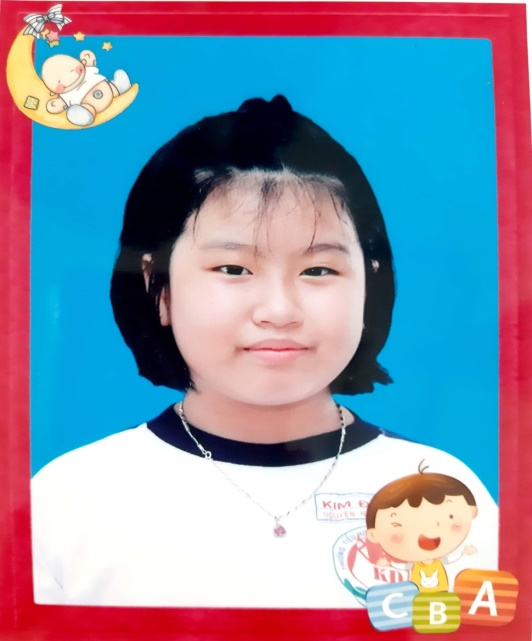 HỮU TÂM
QUANG HẢI
QUANG HẢI
QUANG HẢI
QUANG HẢI
QUANG HẢI
HOÀNG NGÂN
BẢO NGỌC
PHƯƠNG QUỲNH
KHÁNH THƯ
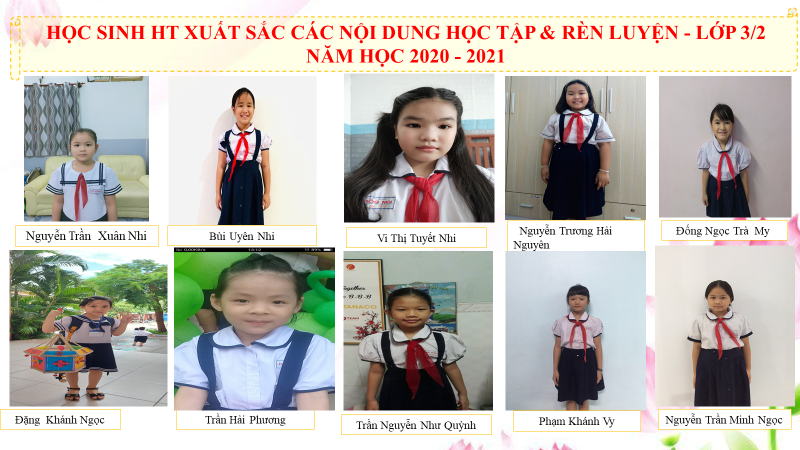 HỌC SINH HT XUẤT SẮC CÁC NỘI DUNG HỌC TẬP & RÈN LUYỆN - LỚP BA 3
NĂM HỌC 2020 - 2021
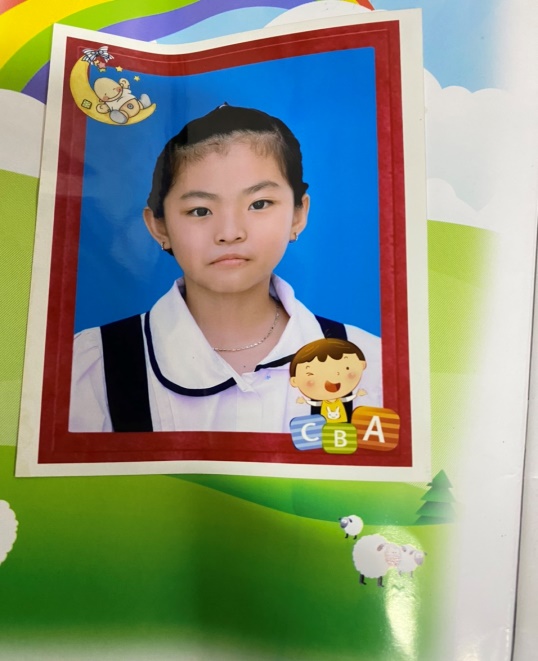 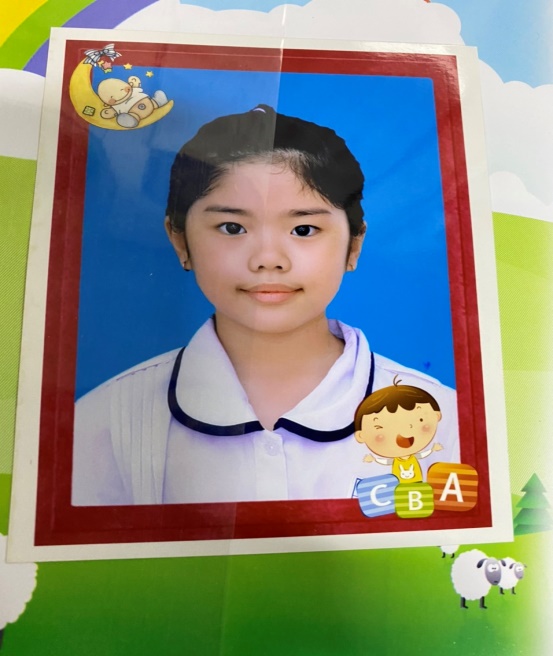 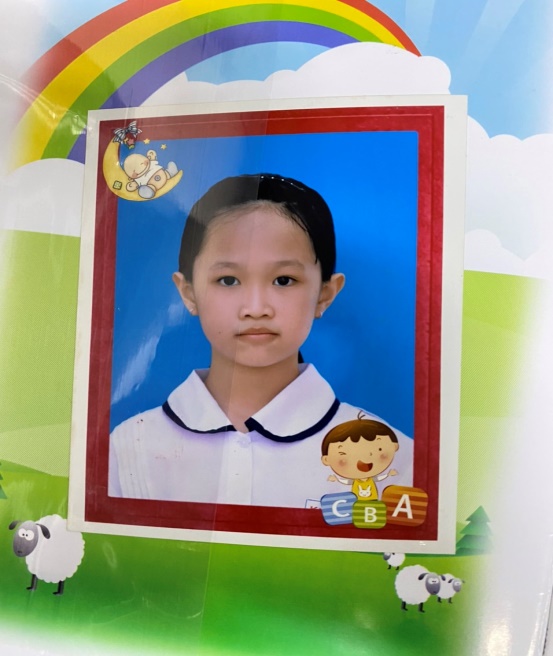 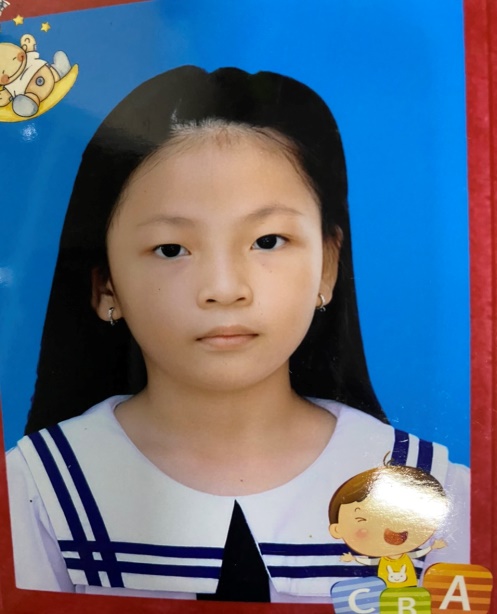 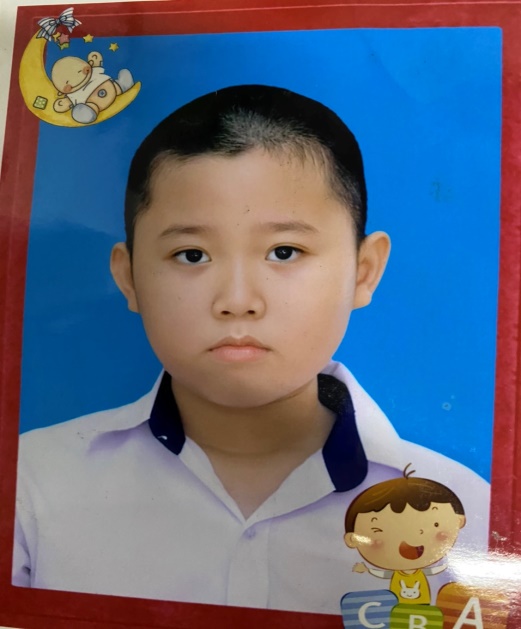 Bùi Thị Khánh Linh
Đoàn Nguyễn Bảo Ngọc
Trần Thị Hải Yến
Võ Bảo Ngọc
Lê Trịnh Xuân Vũ
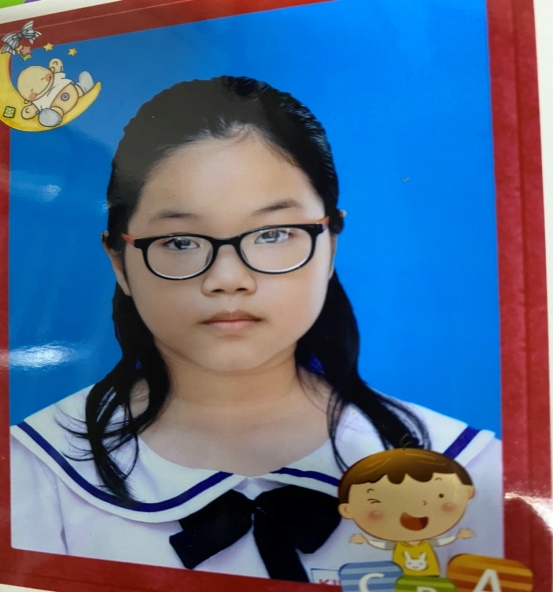 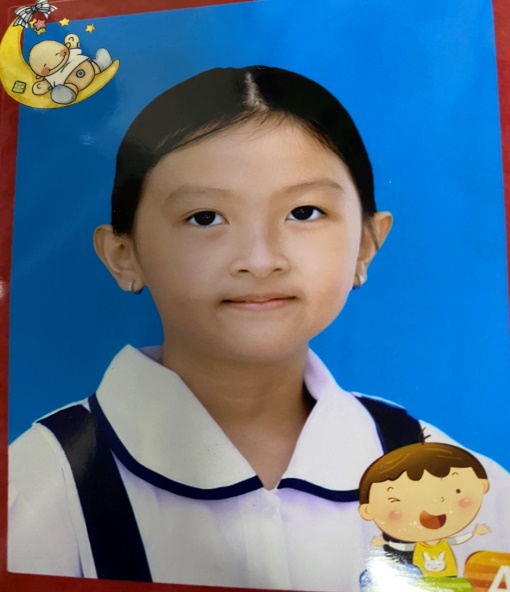 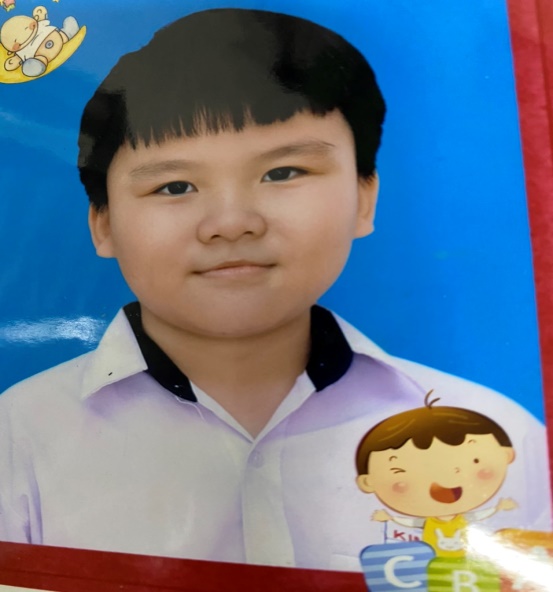 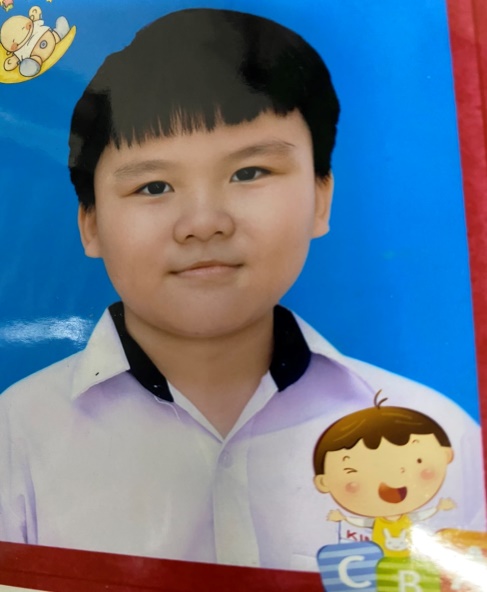 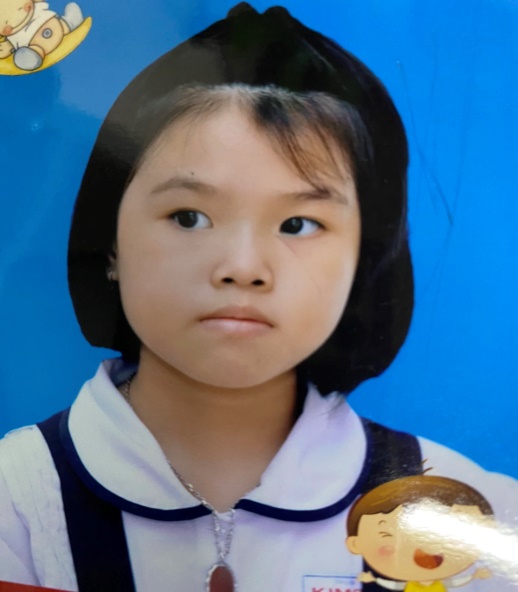 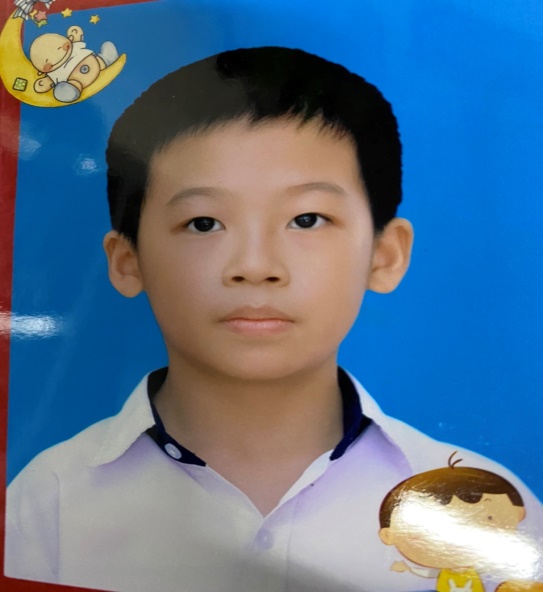 Lê Bảo Ngân
Phan Lê Việt Hùng
Lê Diêm Phượng Anh
Dương Lê Quốc Chí
Vũ Hương Giang
HỌC SINH HT XUẤT SẮC CÁC NỘI DUNG HỌC TẬP & RÈN LUYỆN - LỚP BA 4
NĂM HỌC 2020 - 2021
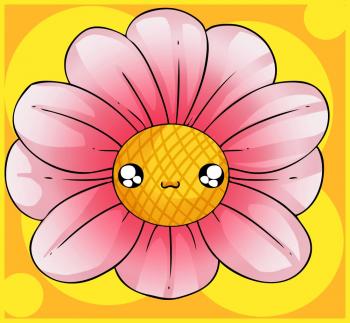 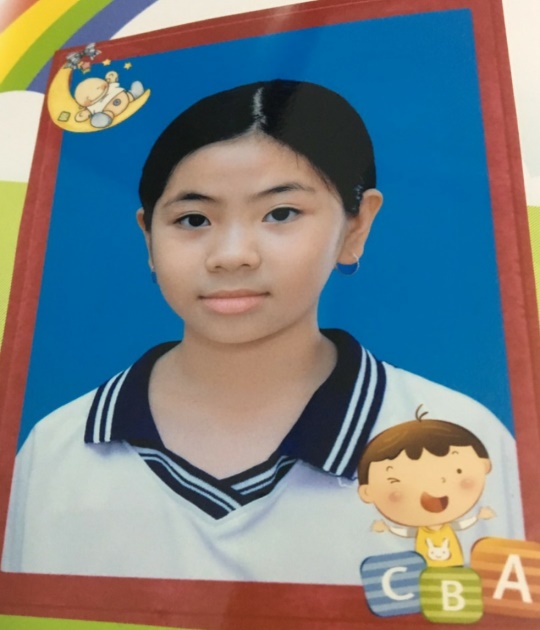 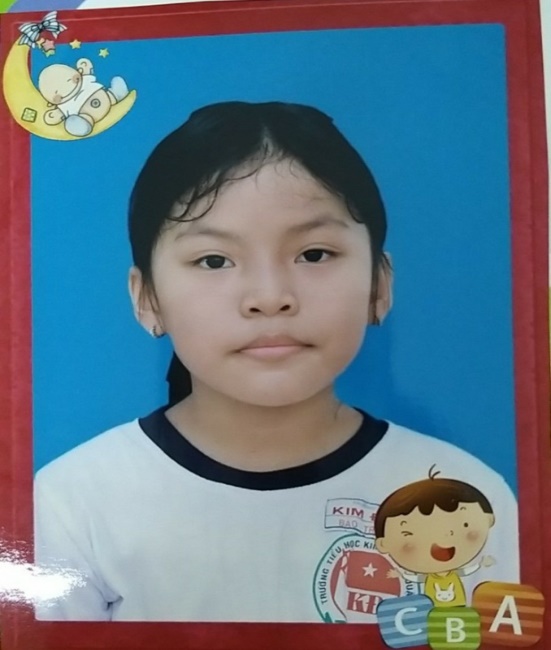 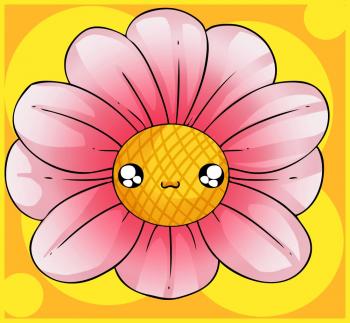 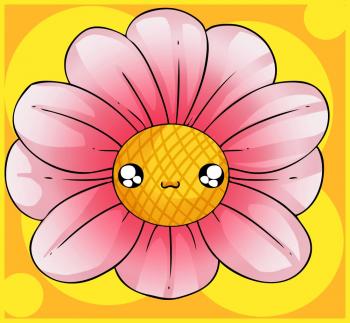 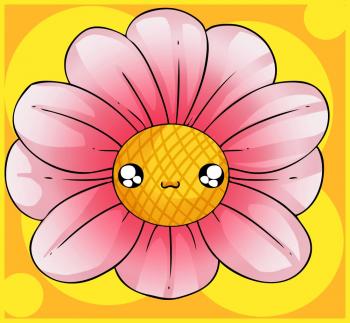 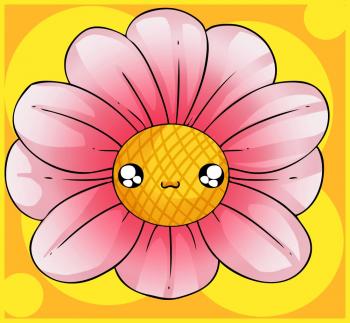 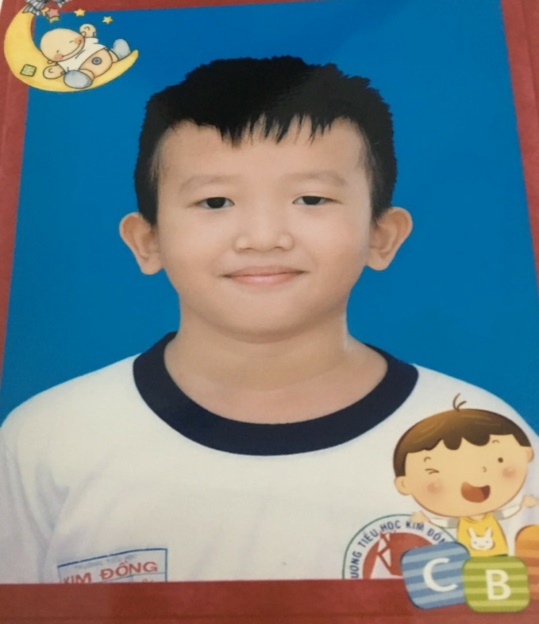 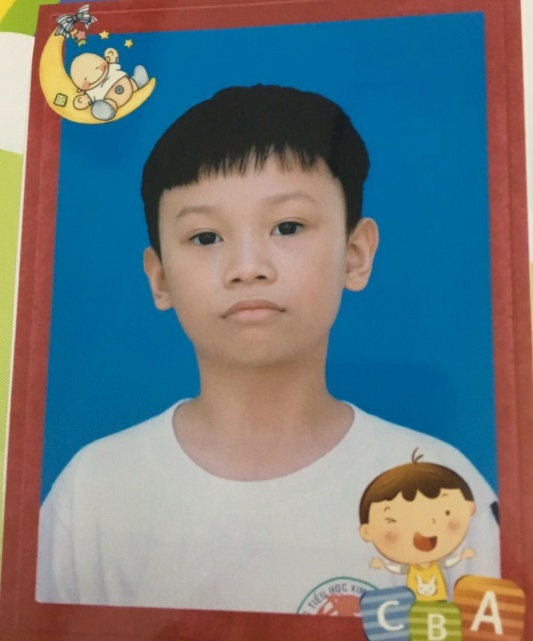 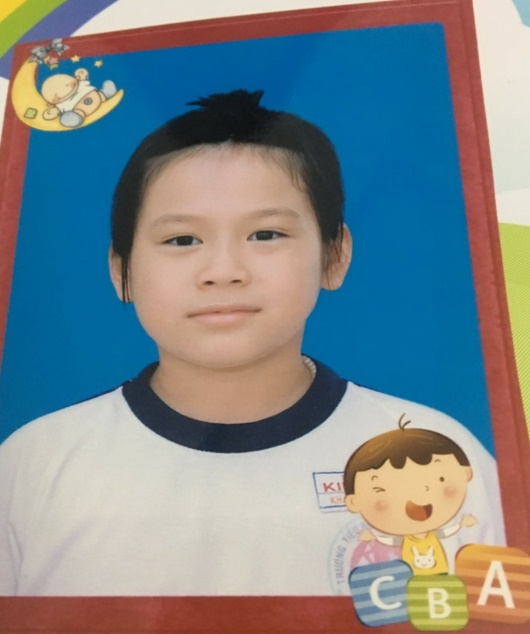 QUANG HẢI
QUANG HẢI
QUANG HẢI
GIA PHÚC
BẢO NGỌC
HỮU TÂM
MỸ LINH
BẢO TRÂN
LONG VŨ
KHÁNH LINH
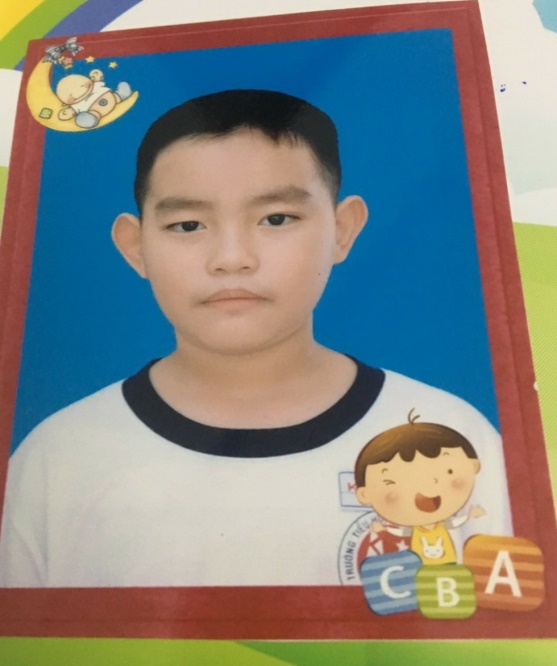 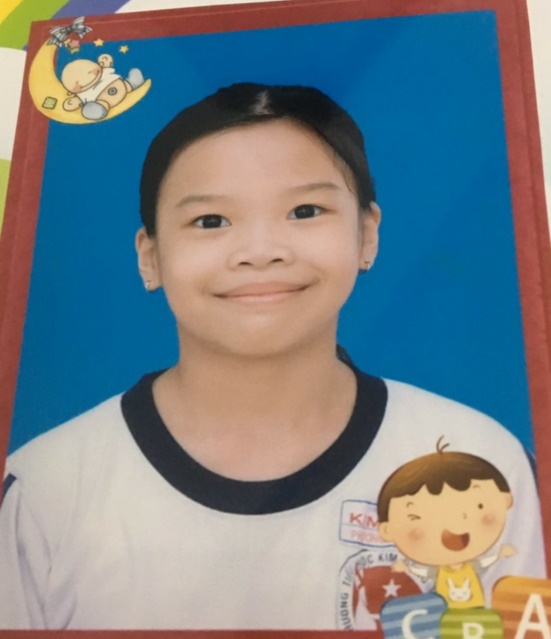 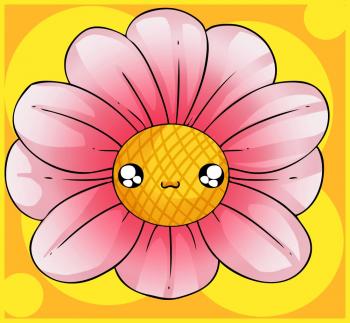 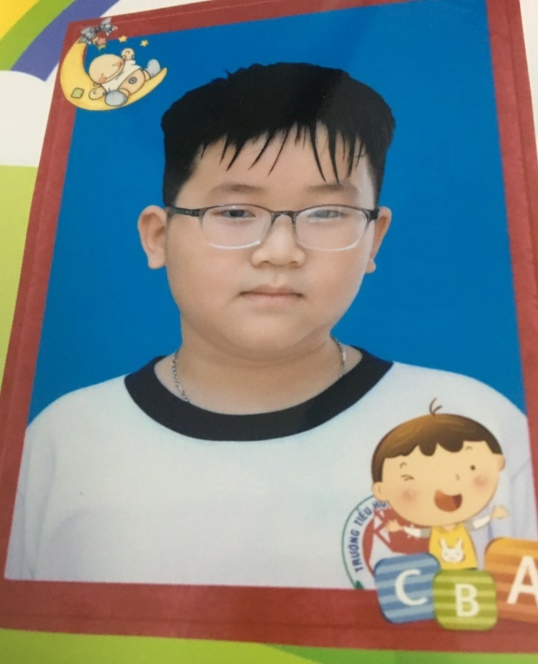 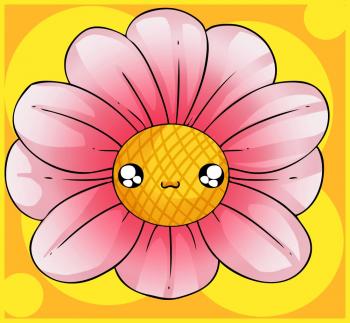 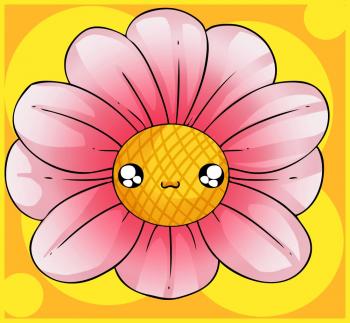 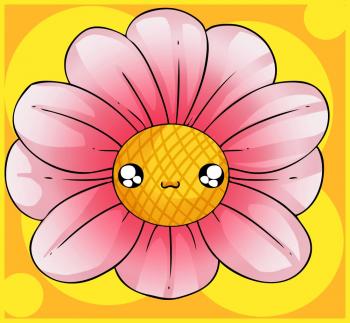 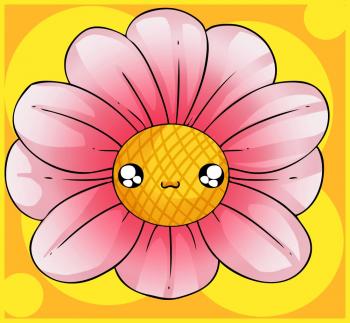 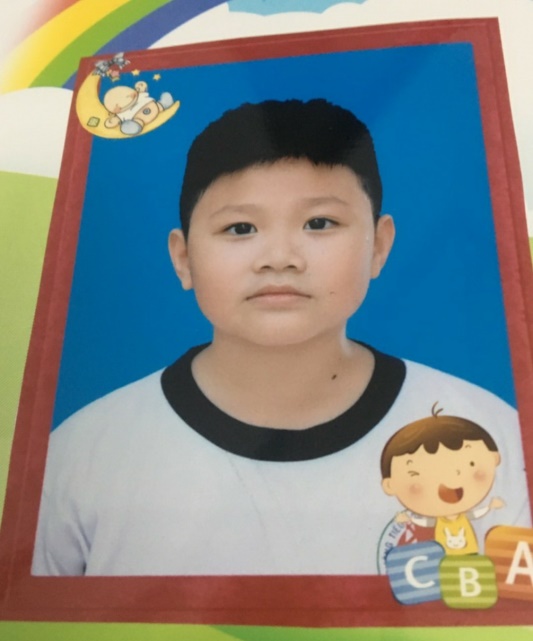 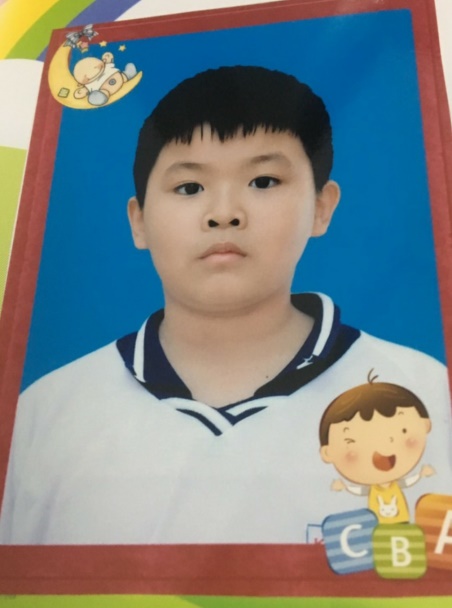 QUANG HẢI
QUANG HẢI
QUANG HẢI
TUẤN KIỆT
ĐÔNG HÙNG
ANH DŨNG
PHƯƠNG UYÊN
ĐÌNH NAM
HỌC SINH HT XUẤT SẮC CÁC NỘI DUNG HỌC TẬP & RÈN LUYỆN - LỚP BA 5
NĂM HỌC 2020 - 2021
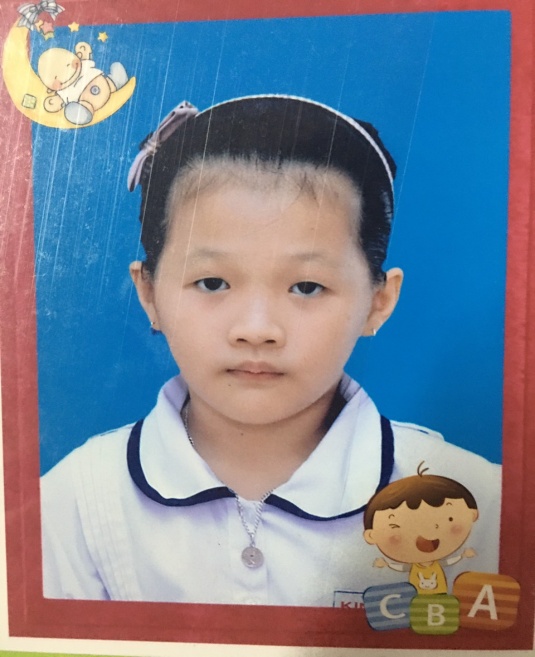 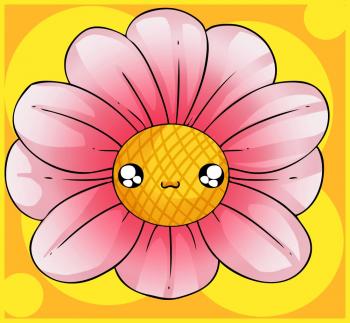 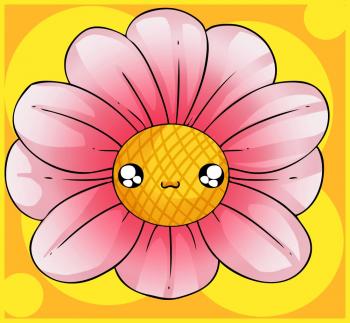 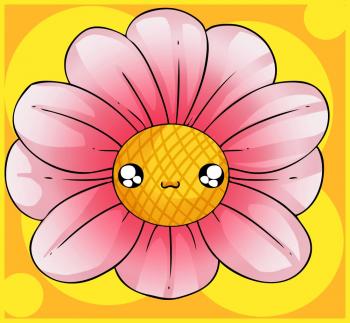 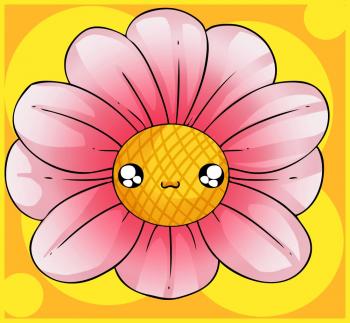 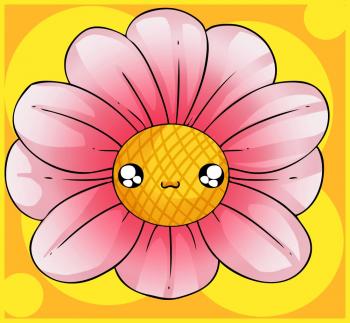 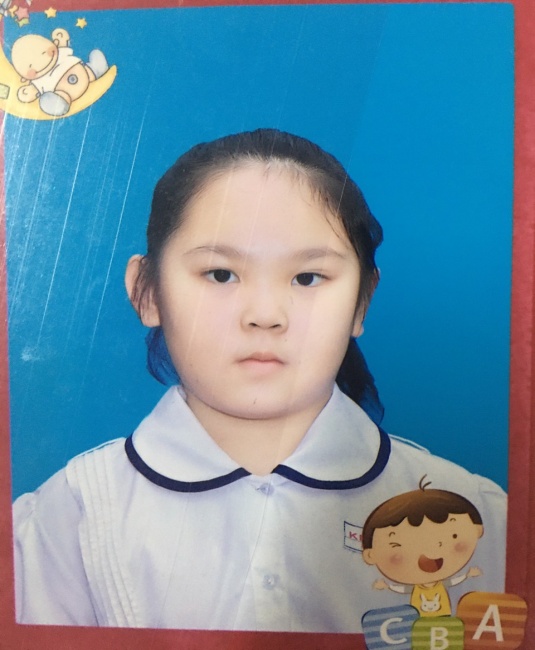 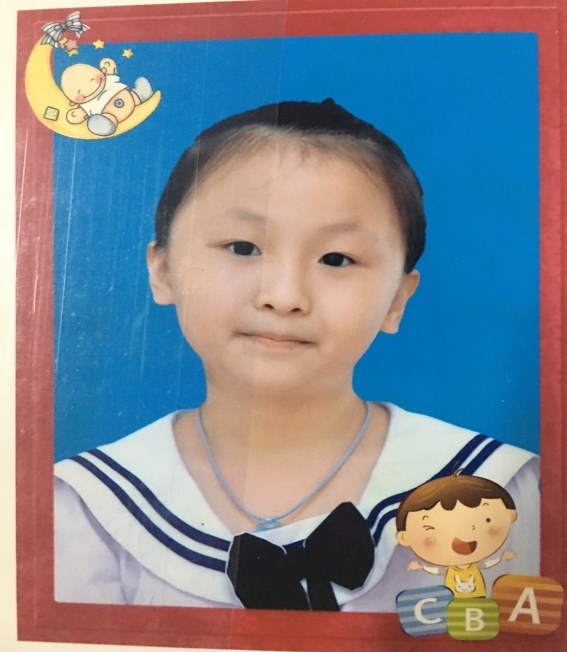 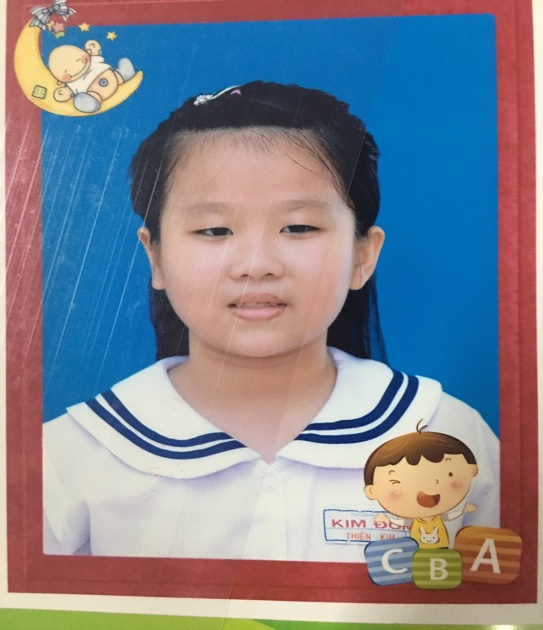 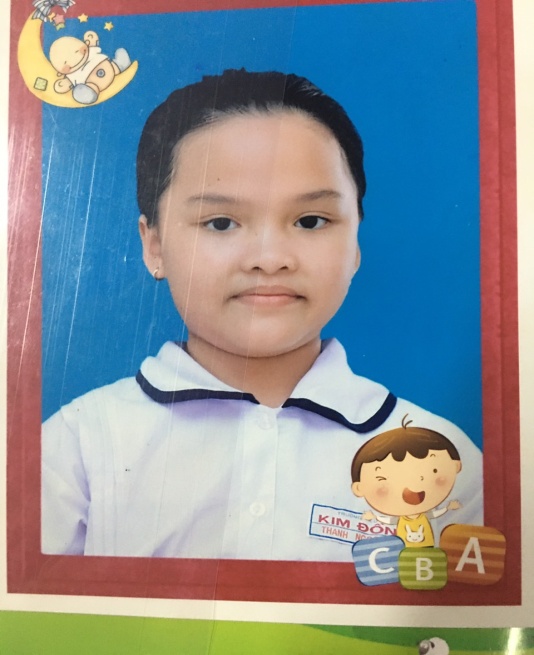 QUANG HẢI
QUANG HẢI
QUANG HẢI
QUANG HẢI
QUANG HẢI
HỒ NGUYỄN THIÊN KIM
HỒ THỊ THANH NHÀN
CAO MINH TUỆ
ĐOÀN HỒNG XUÂN HẠ
LƯU HOÀI THANH NGỌC
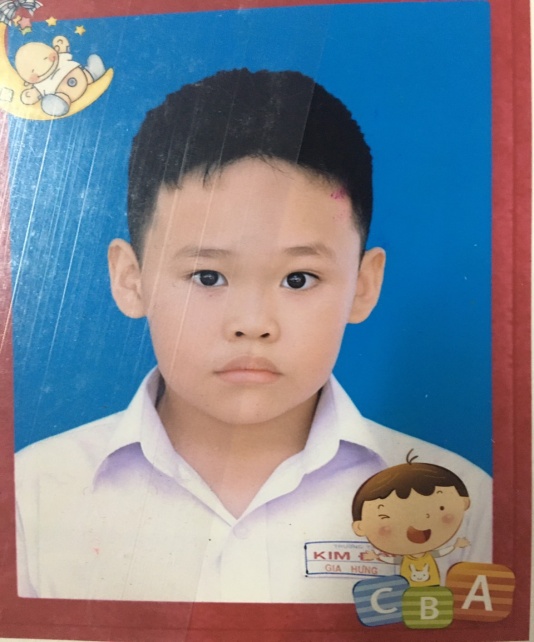 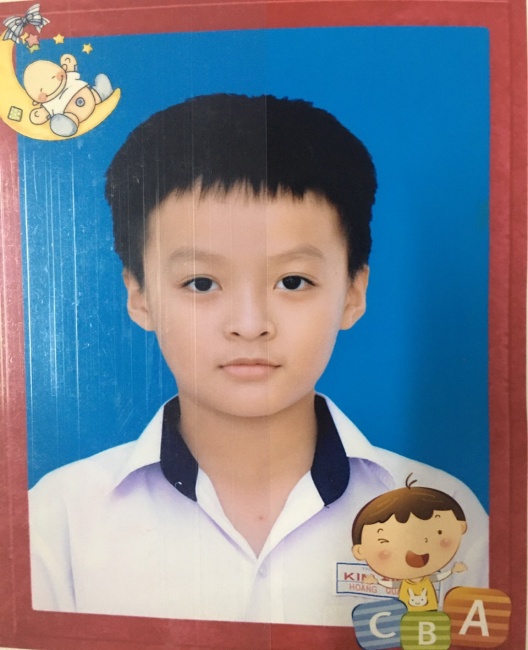 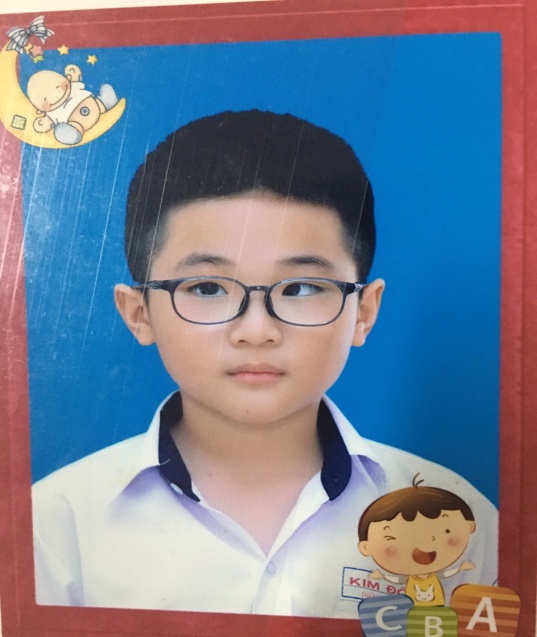 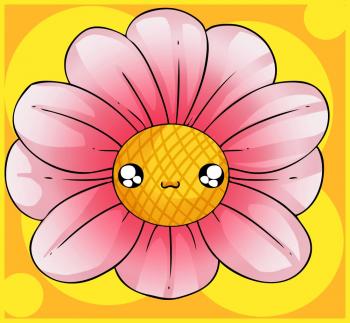 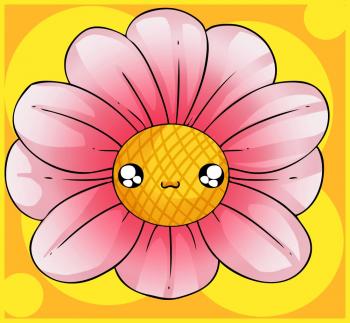 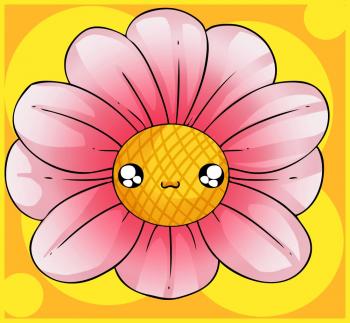 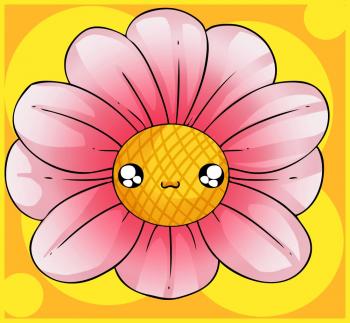 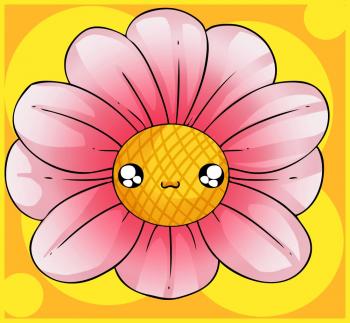 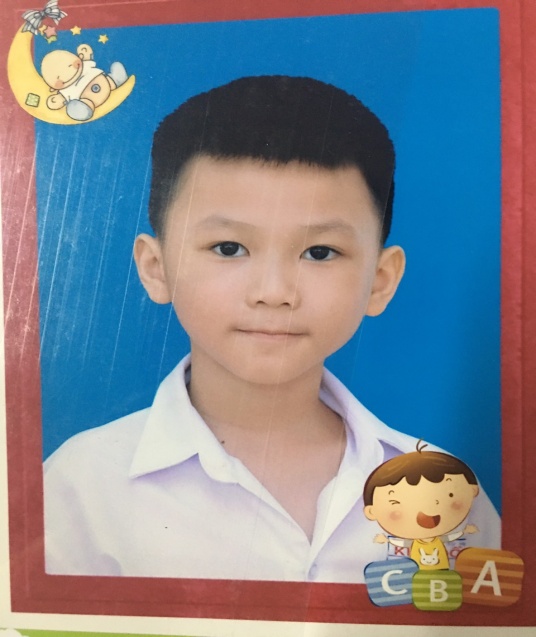 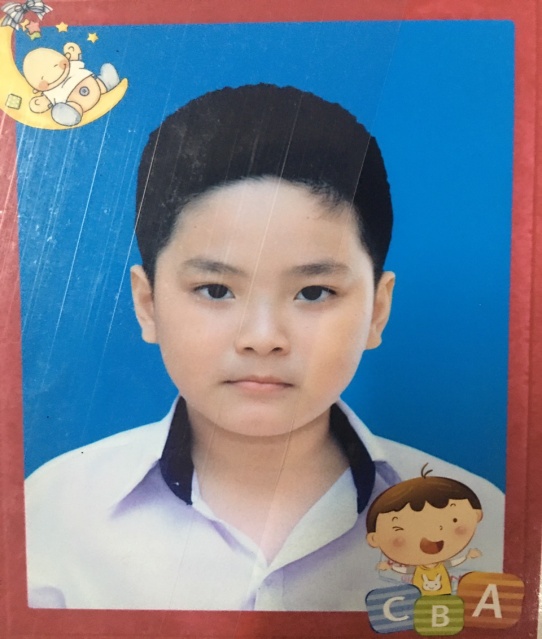 QUANG HẢI
QUANG HẢI
QUANG HẢI
QUANG HẢI
QUANG HẢI
PHẠM GIA HUY
PHẠM GIA HƯNG
TRẦN GIA MINH
NGUYỄN HOÀNG QUÂN
NGUYỄN HỮU PHAN ANH
HỌC SINH HT XUẤT SẮC CÁC NỘI DUNG HỌC TẬP & RÈN LUYỆN - LỚP BA 6
NĂM HỌC 2020 - 2021
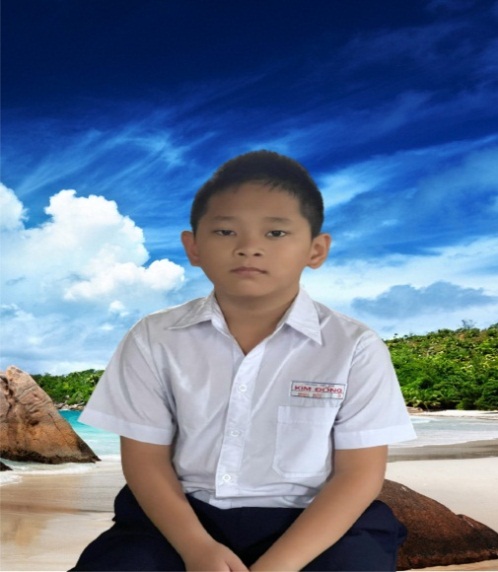 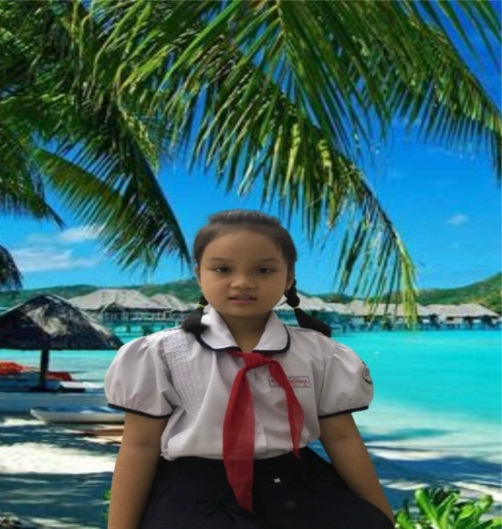 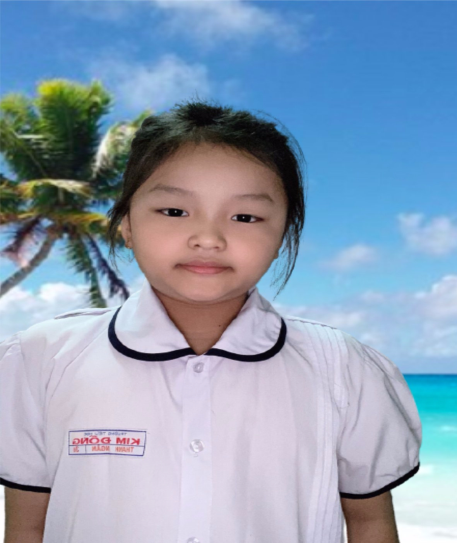 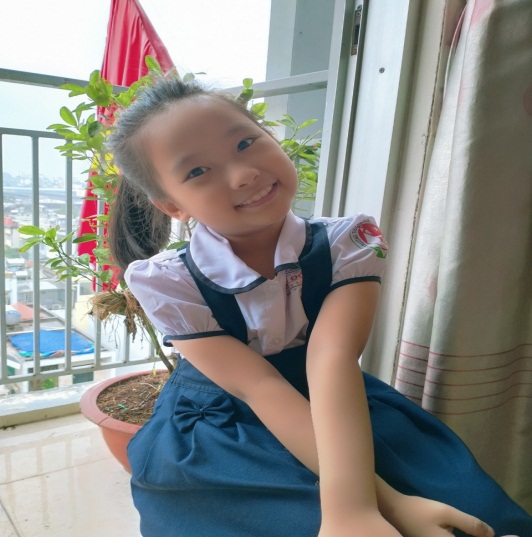 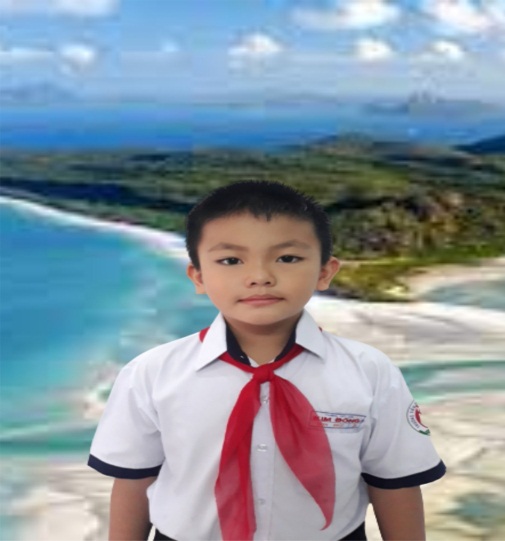 KHÁNH BĂNG
THẢO NGUYÊN
THANH NGÂN
MINH ĐỨC
ĐÌNH PHÚC
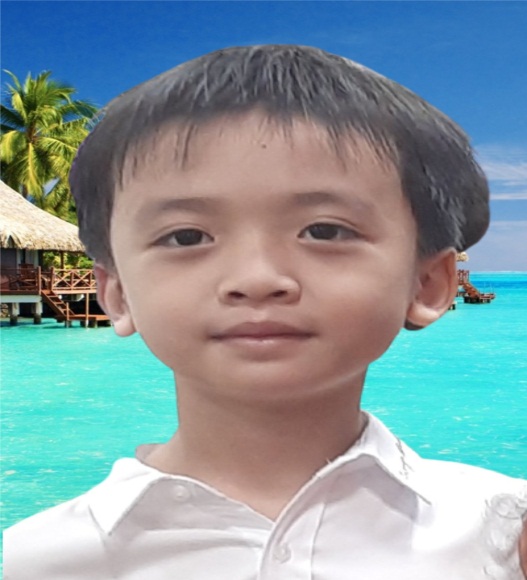 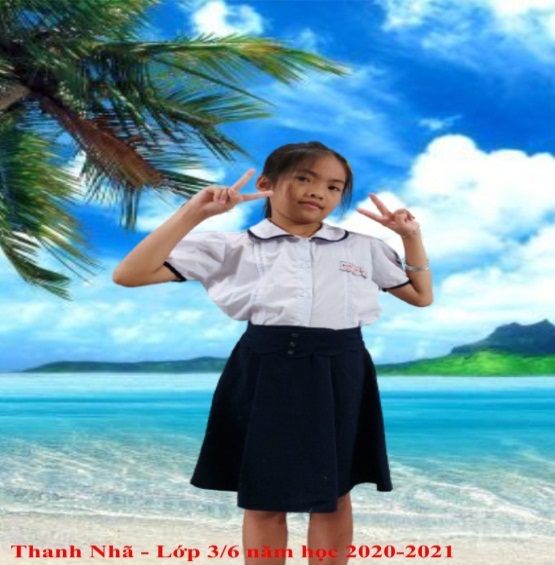 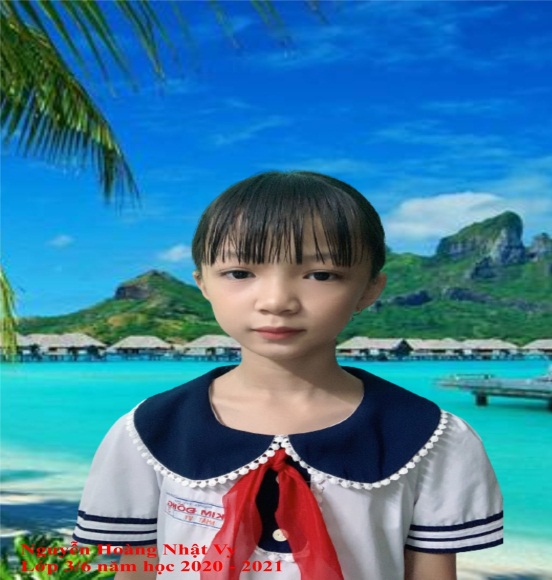 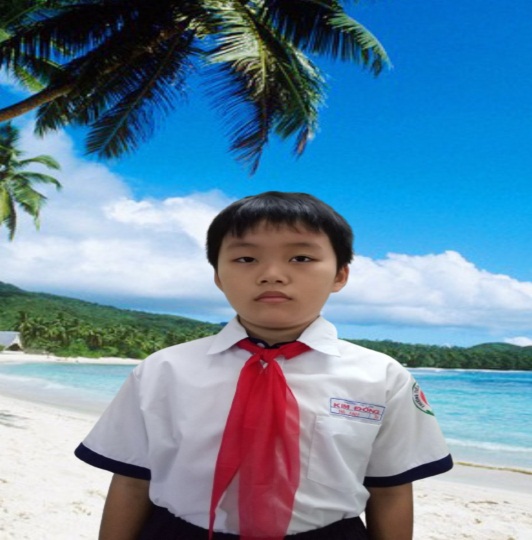 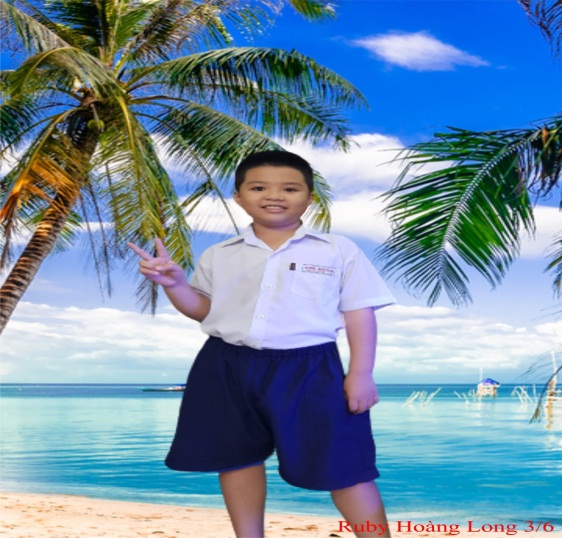 THANH NHÃ
VIỆT TIN
NHẬT VY
HẢI ANH
HOÀNG LONG
HỌC SINH HT XUẤT SẮC CÁC NỘI DUNG HỌC TẬP & RÈN LUYỆN - LỚP BA 7
NĂM HỌC 2020 - 2021
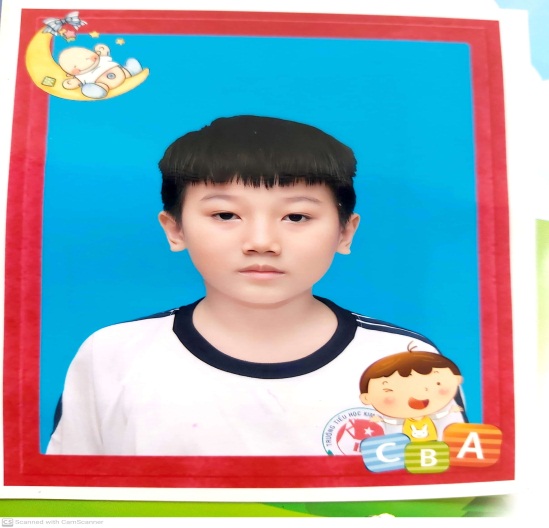 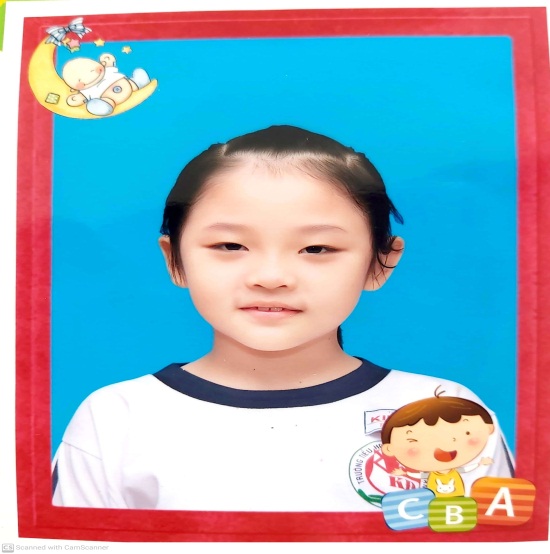 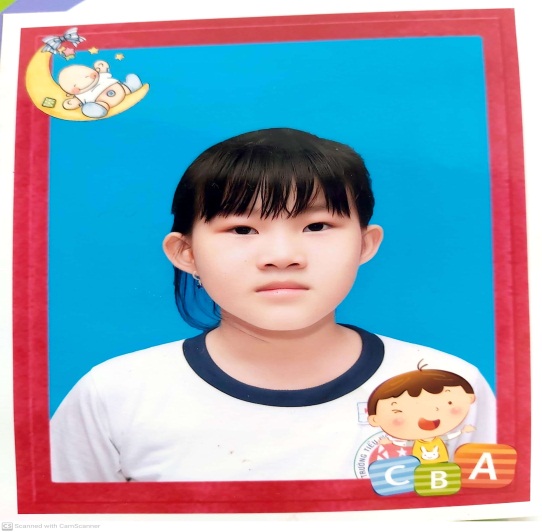 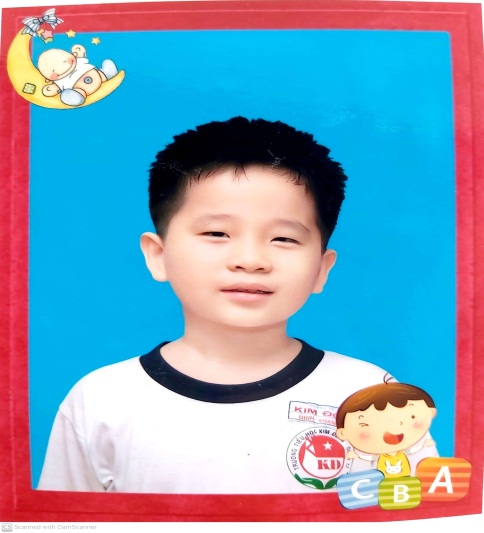 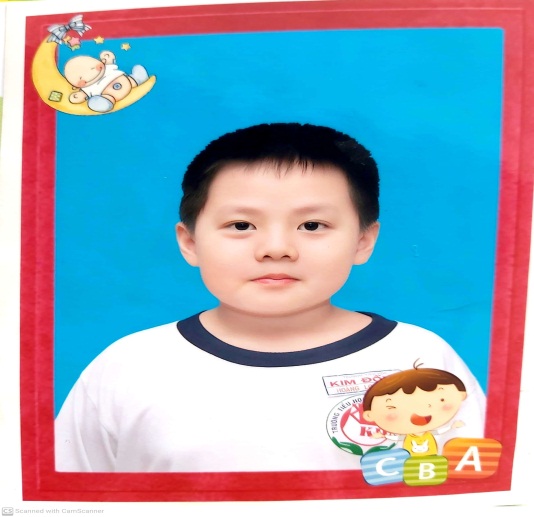 MINH SANG
THIÊN LÝ
HOÀNG YẾN
HOÀNG LONG
MINH KHANG
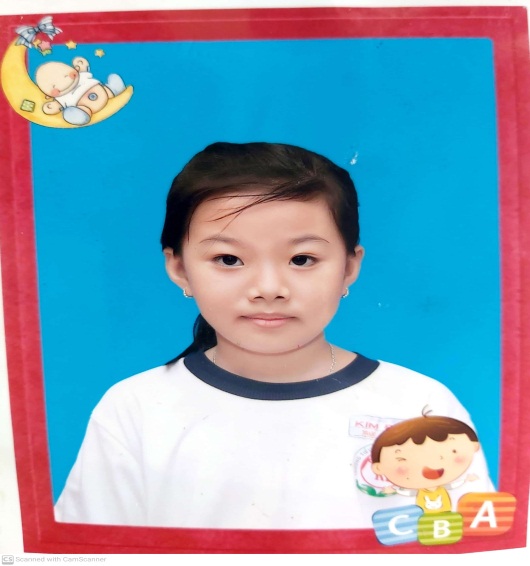 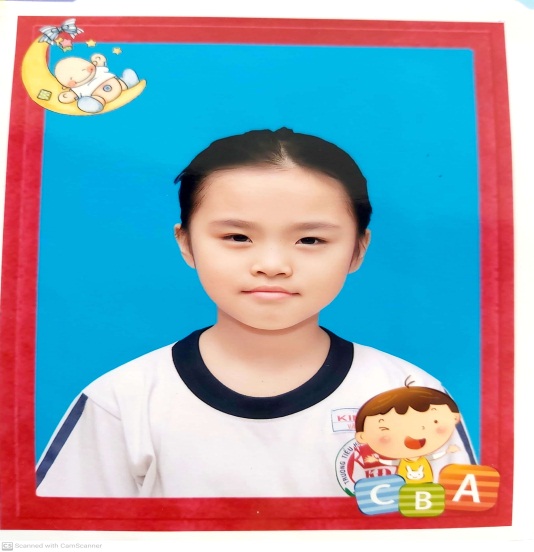 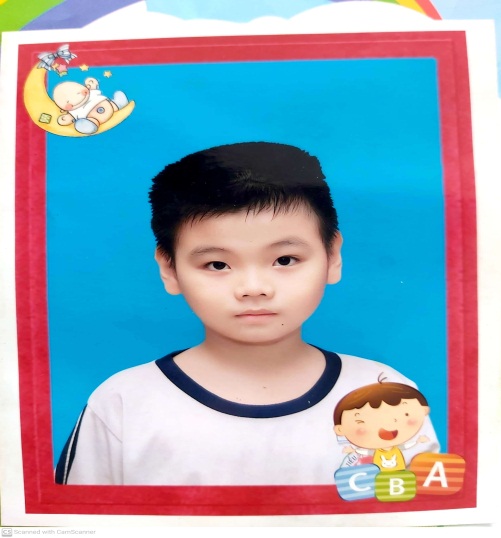 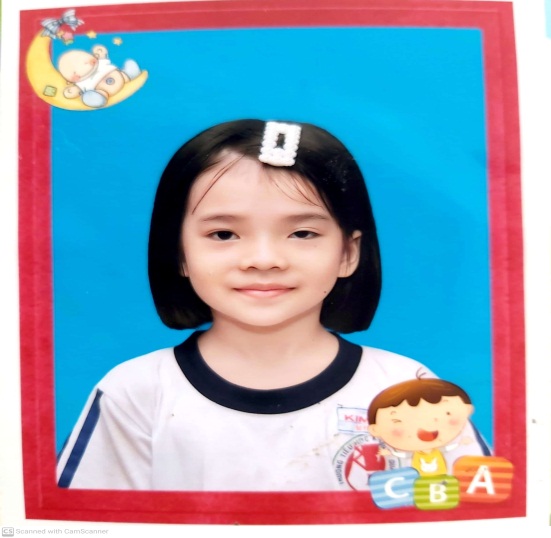 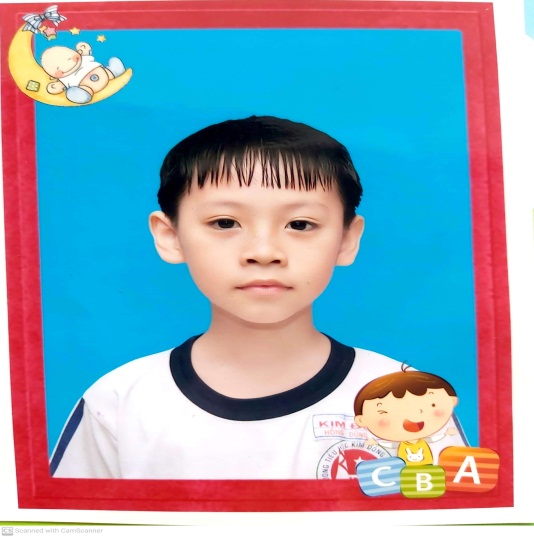 TRÚC LINH
VÂN ANH
MINH QUÂN
HỒNG DŨNG
MỸ TRÂM
HỌC SINH HT XUẤT SẮC CÁC NỘI DUNG HỌC TẬP & RÈN LUYỆN - LỚP BA 8 NĂM HỌC 2020 - 2021
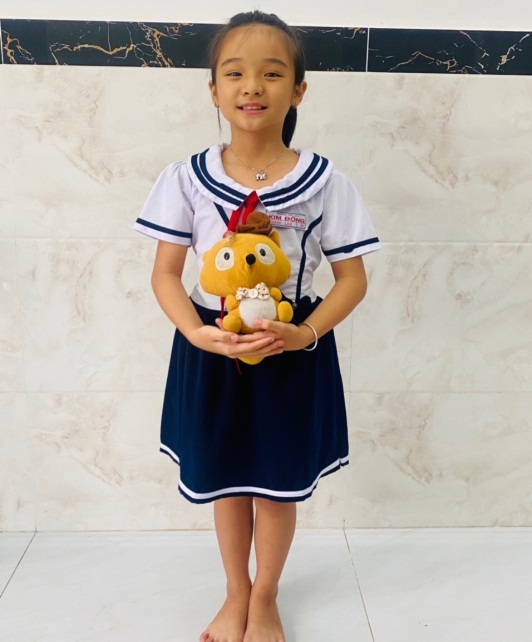 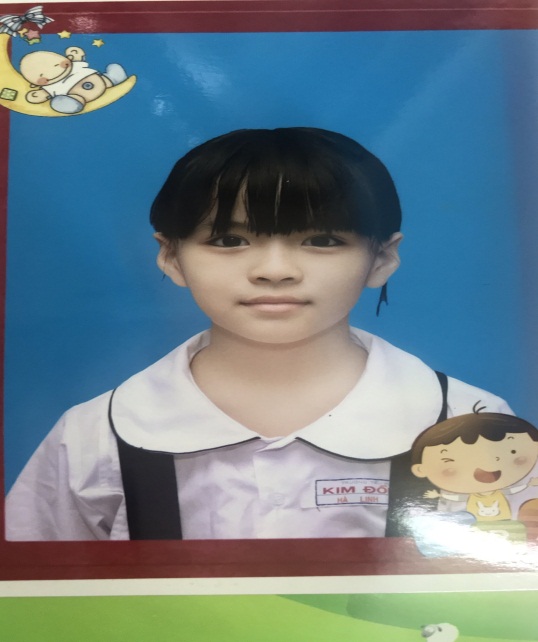 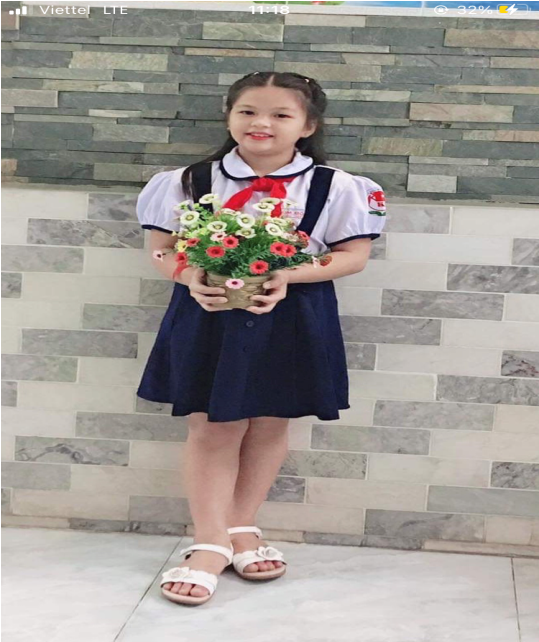 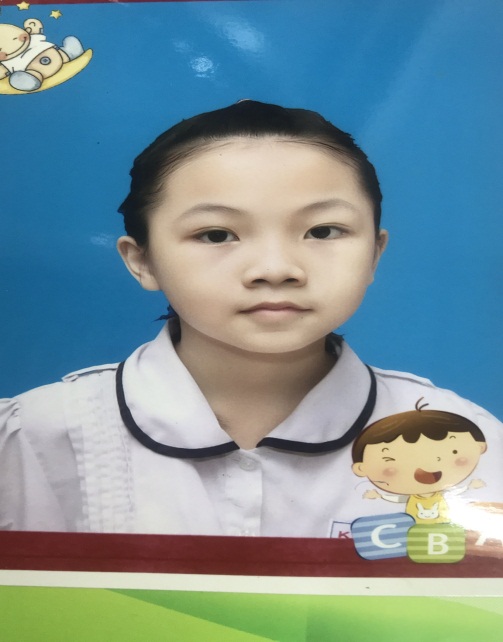 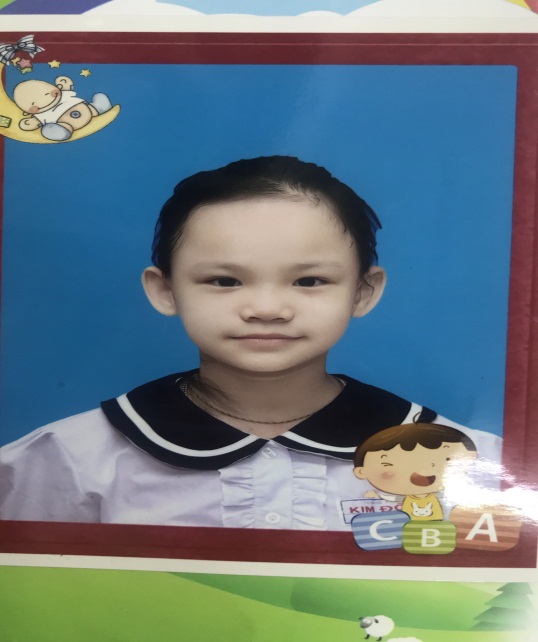 THANH TRÚC
HÀ LINH
MINH ĐÀI
MỸ DUYÊN
KHÁNH LAM
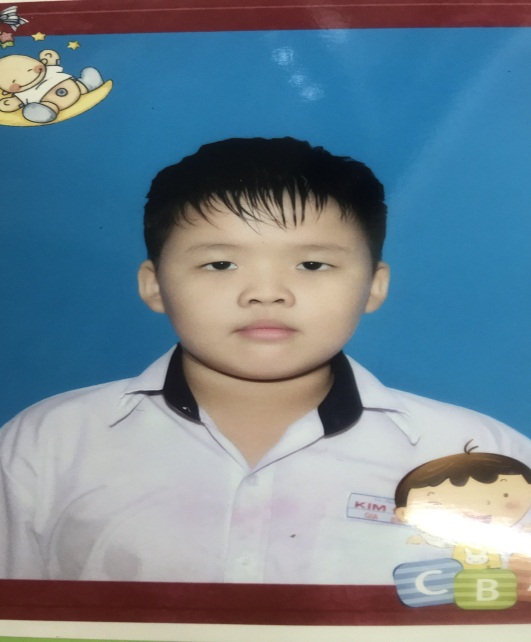 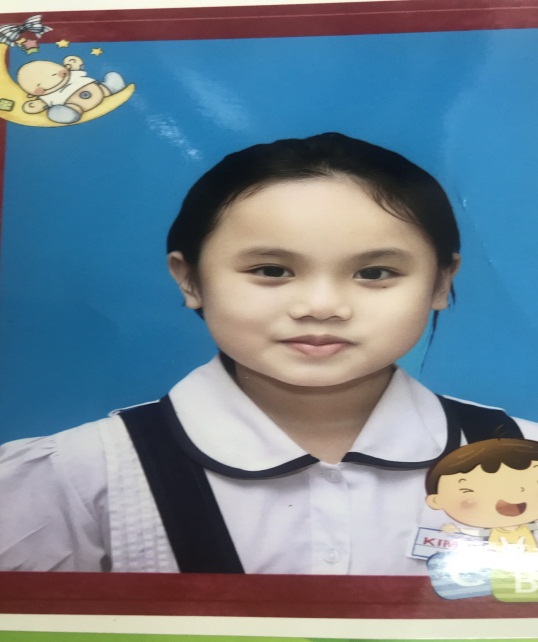 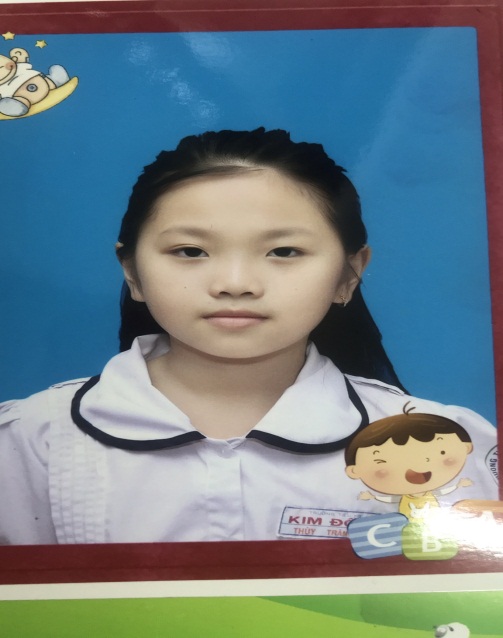 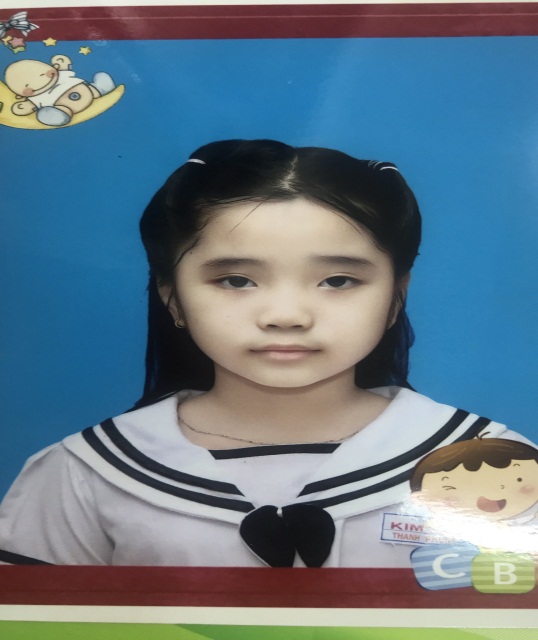 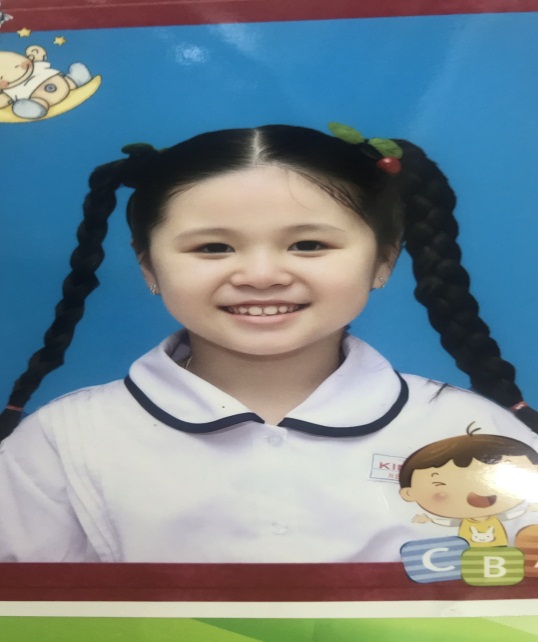 THANH PHỤNG
GIA BẢO
NÉT MI
ANH THƯ
THÙY TRÂM
HỌC SINH HT XUẤT SẮC CÁC NỘI DUNG HỌC TẬP & RÈN LUYỆN - LỚP BA 9
NĂM HỌC 2020 - 2021
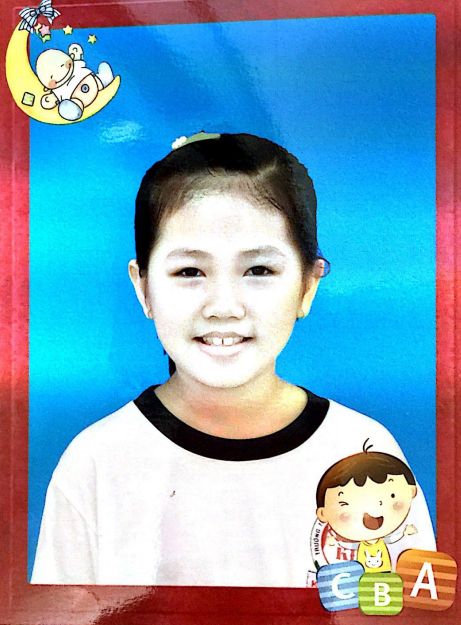 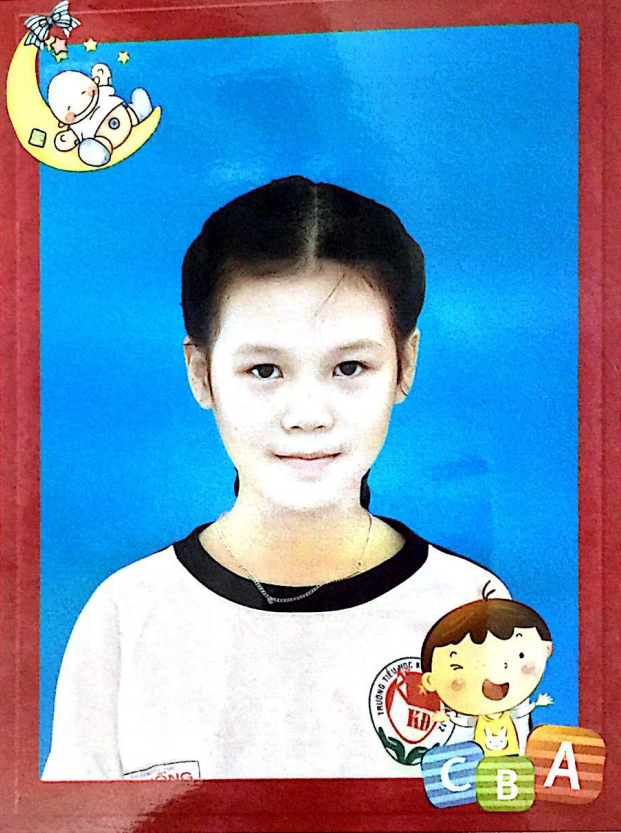 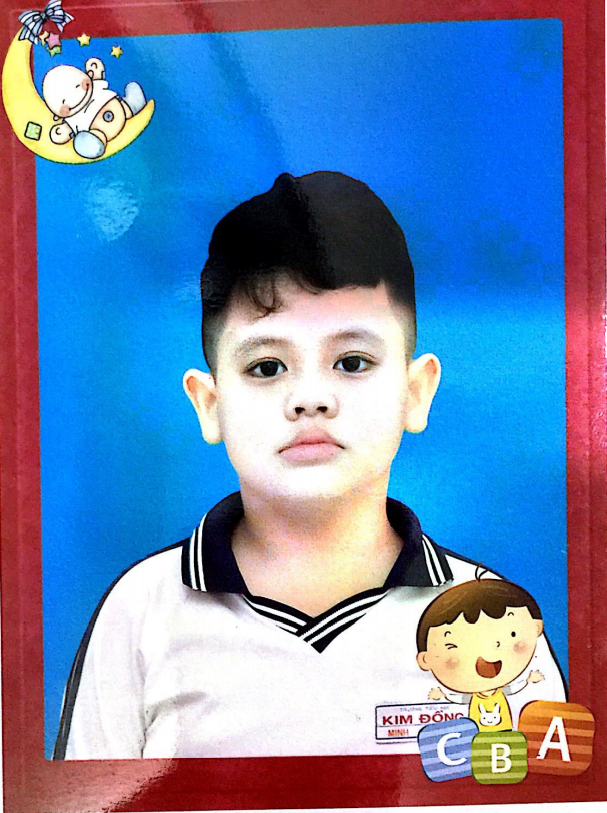 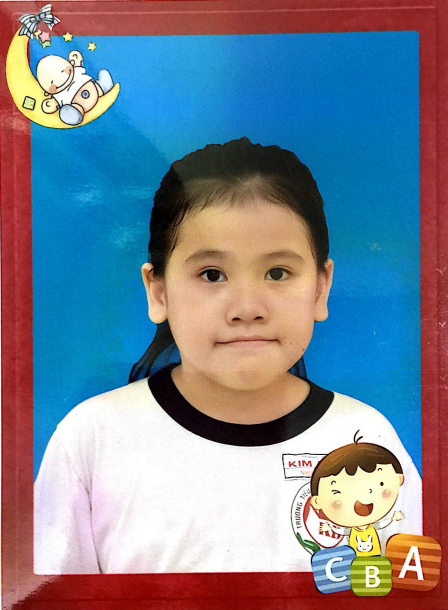 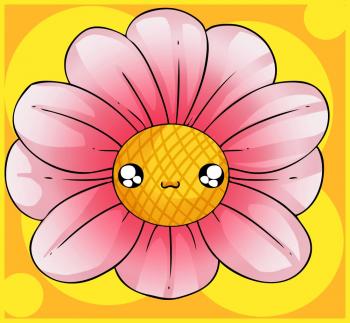 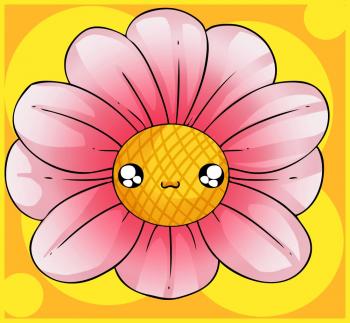 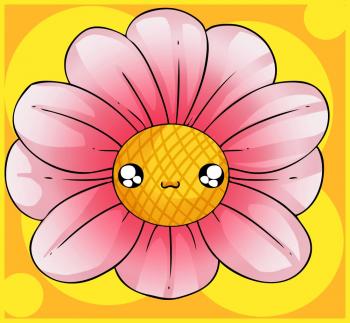 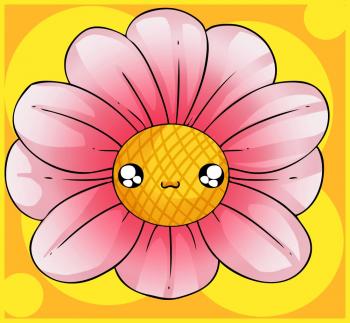 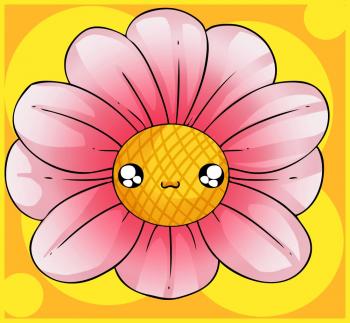 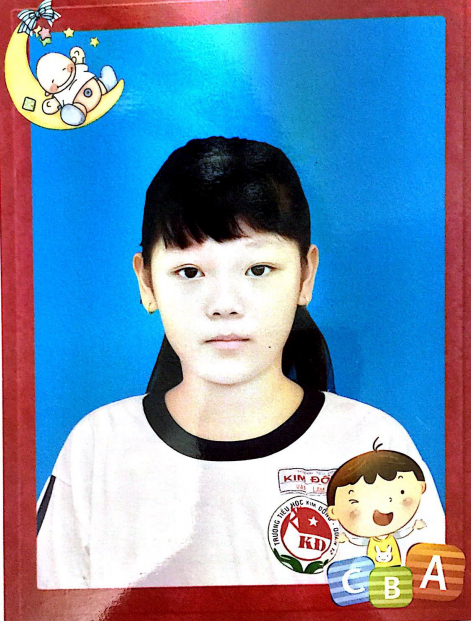 BẢO TRÂM
TƯỜNG LINH
MINH QUÂN
NHƯ NGỌC
VÂN LAM
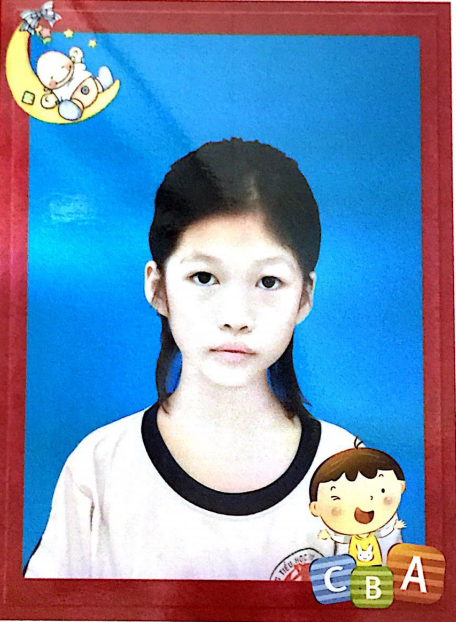 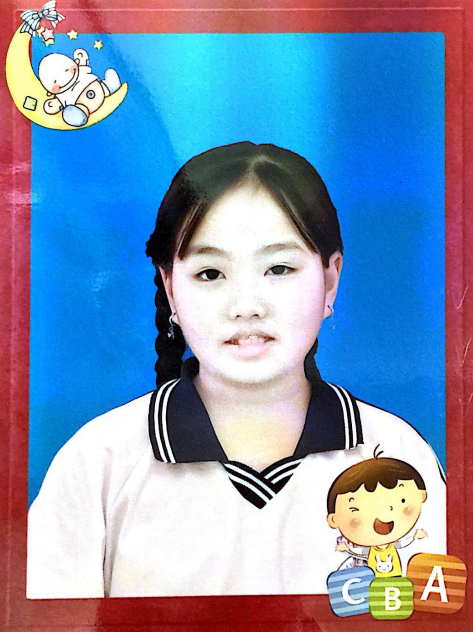 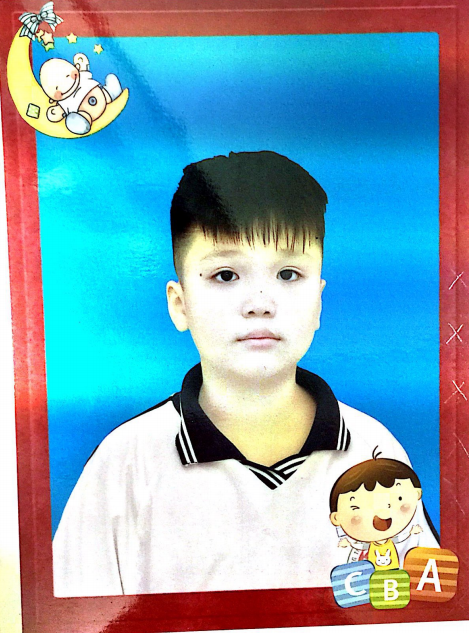 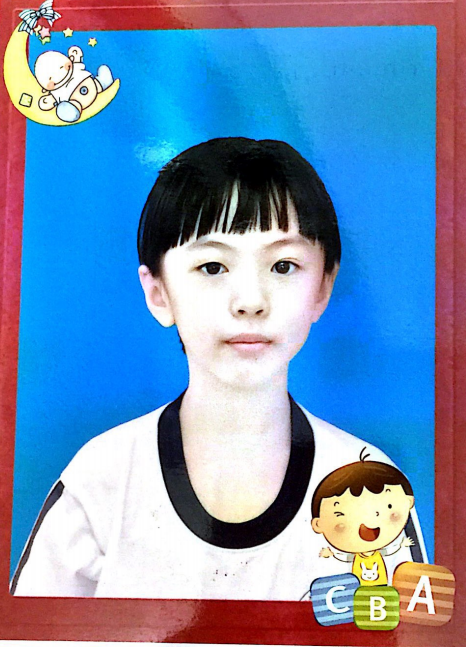 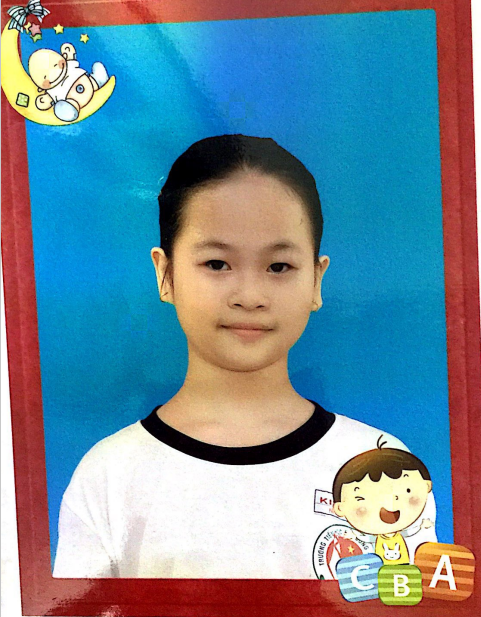 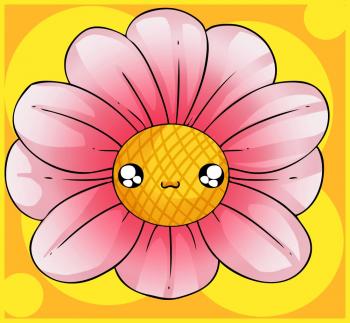 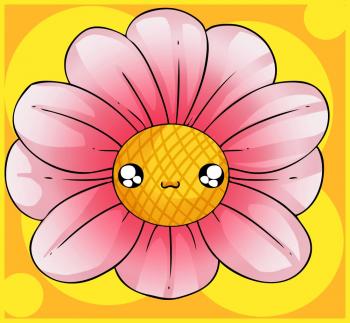 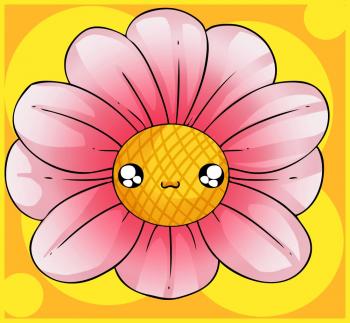 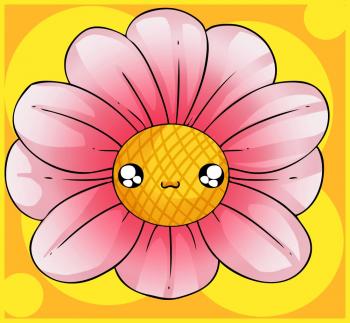 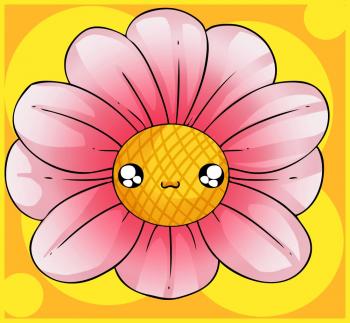 NHẬT VY
HOÀNG LONG
NGỌC DIỆP
NGÂN THƯƠNG
MINH CHÂU
HỌC SINH HT XUẤT SẮC CÁC NỘI DUNG HỌC TẬP & RÈN LUYỆN - LỚP BA 10
NĂM HỌC 2020 - 2021
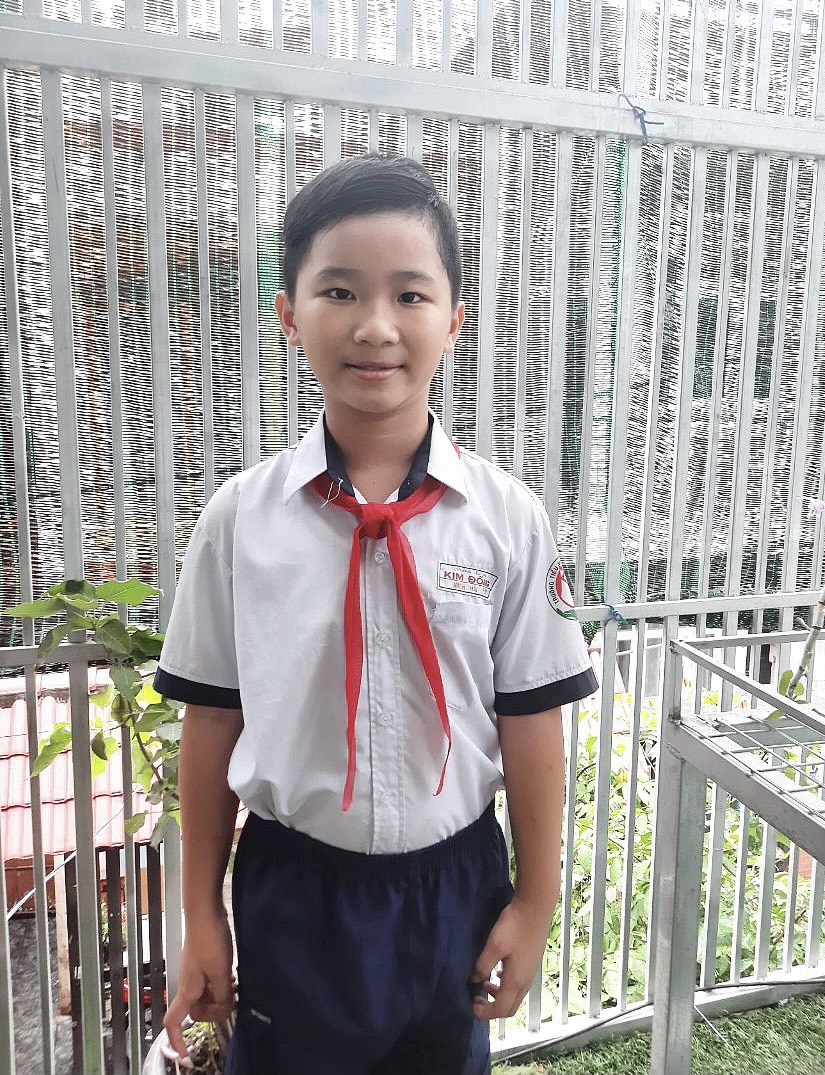 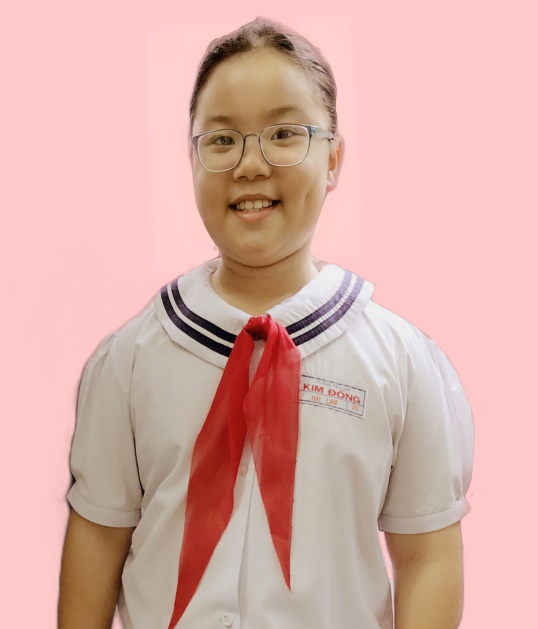 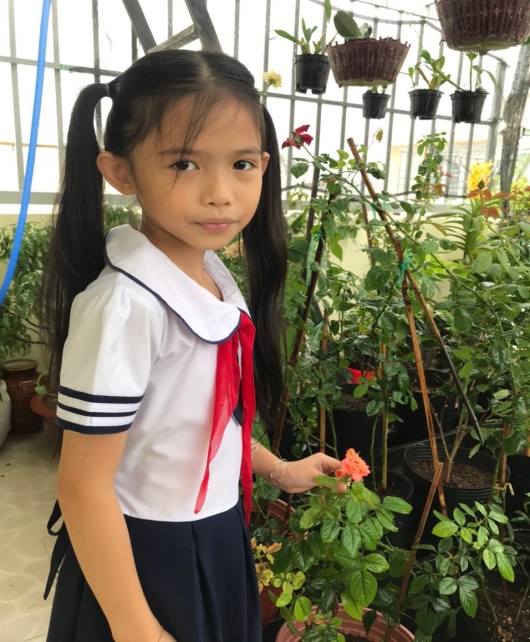 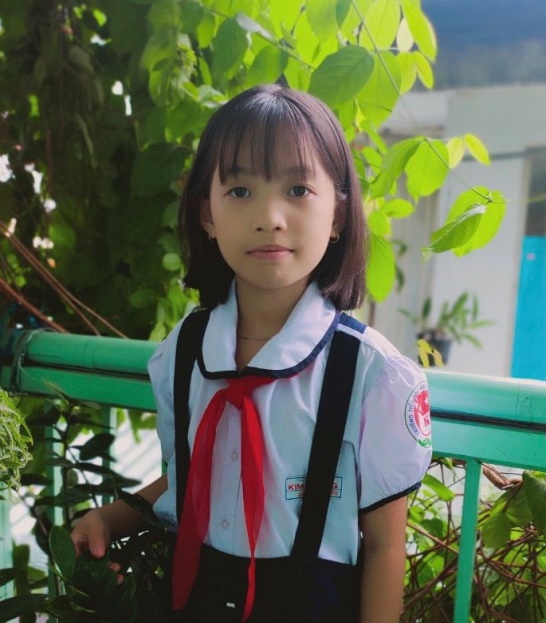 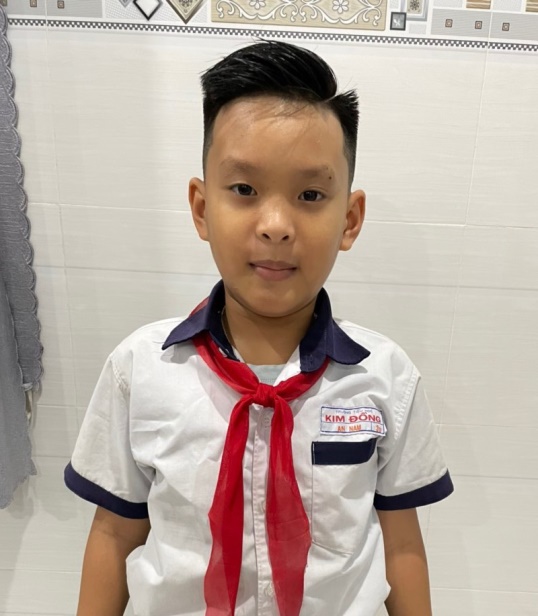 AN NAM
HẢI LAM
GIA HÂN
MINH HẢI
BÌNH NGUYÊN
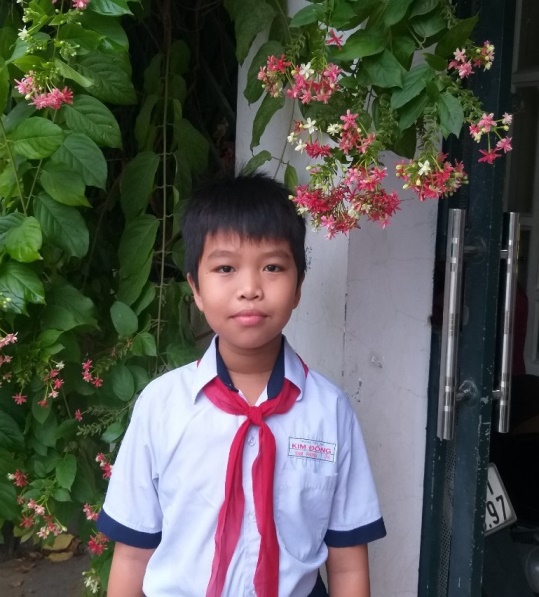 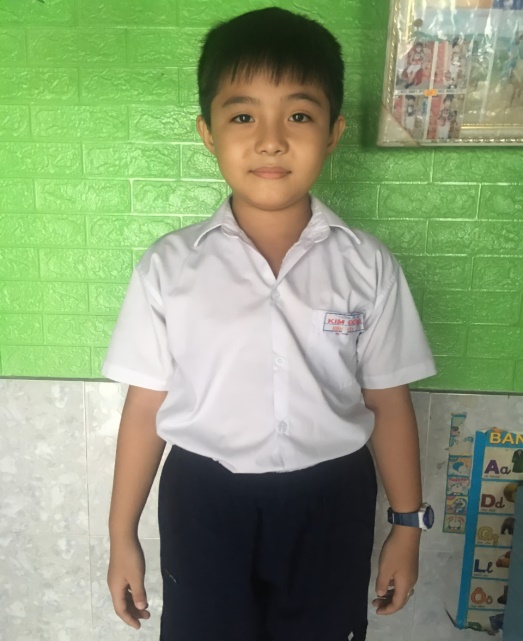 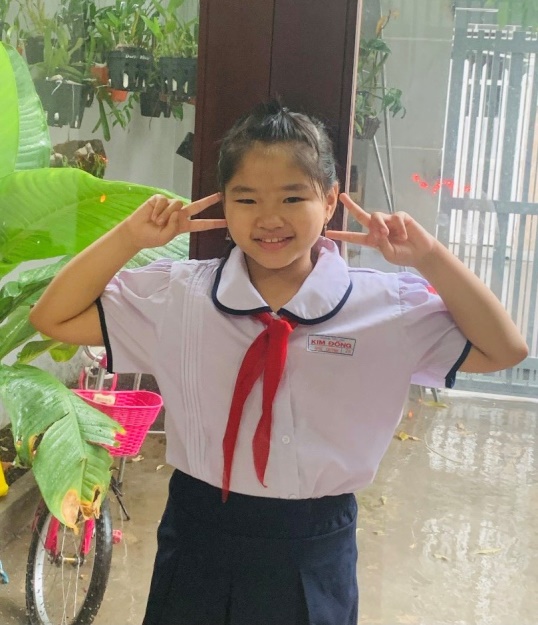 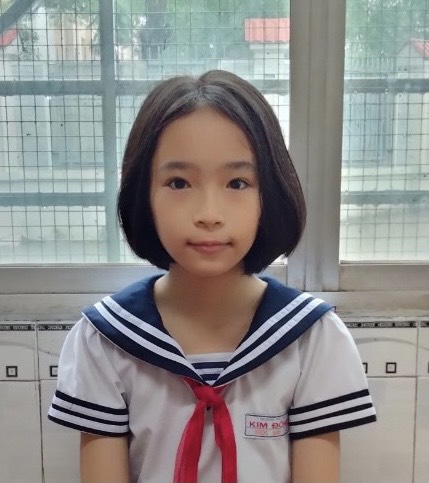 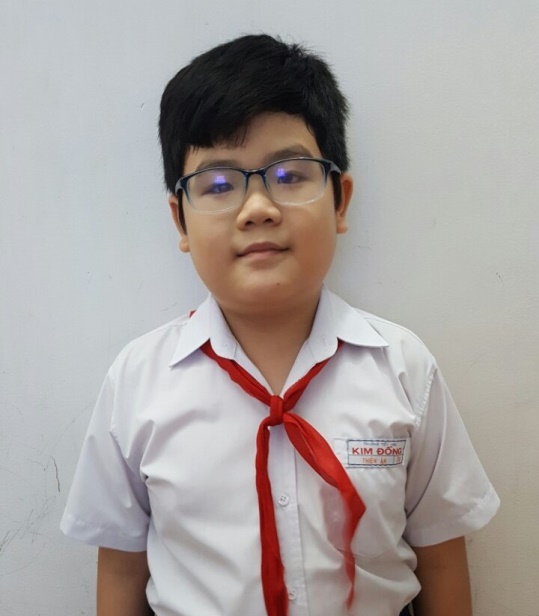 NGỌC ÁNH
THIÊN ÂN
NHƯ QUỲNH
MINH KIÊN
NAM PHONG
HỌC SINH HT XUẤT SẮC CÁC NỘI DUNG HỌC TẬP & RÈN LUYỆN - LỚP BA 11
NĂM HỌC 2020 - 2021
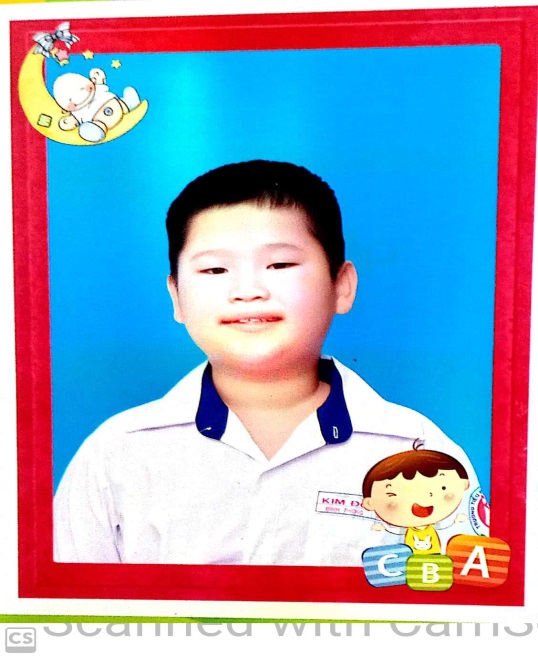 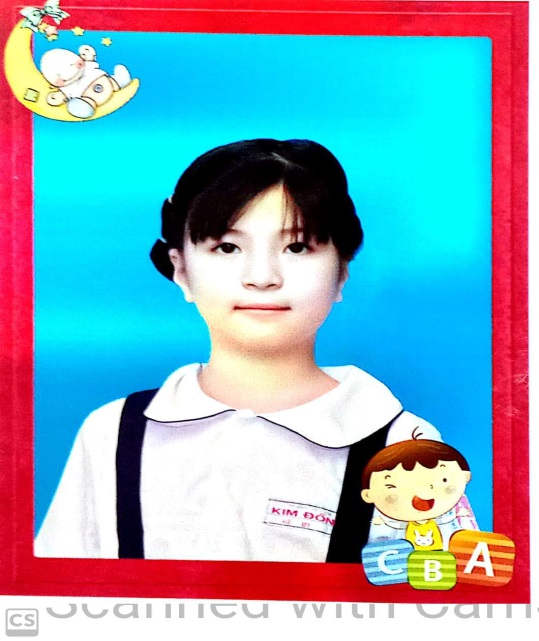 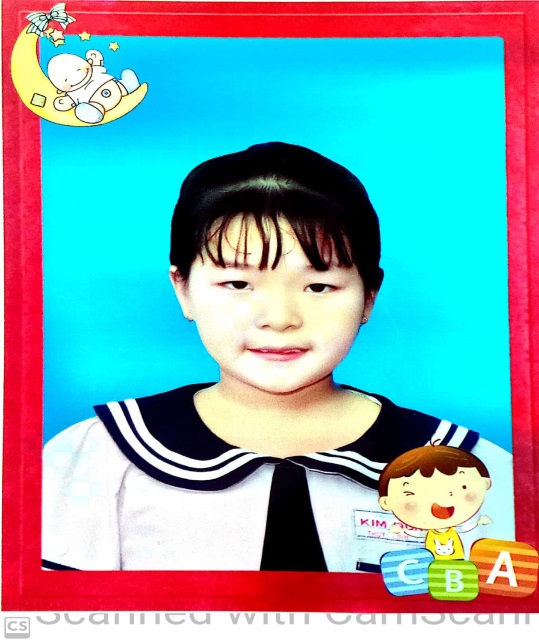 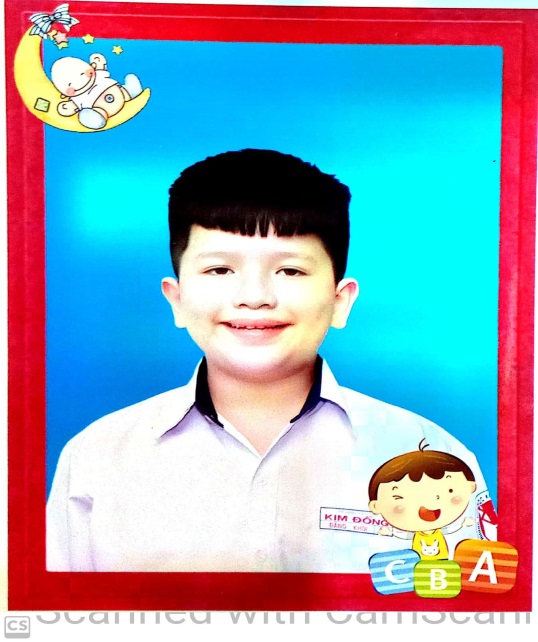 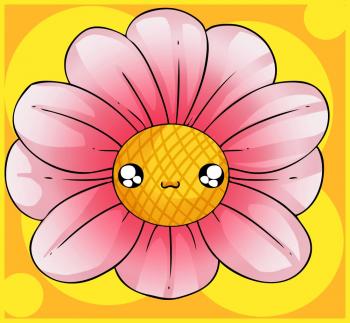 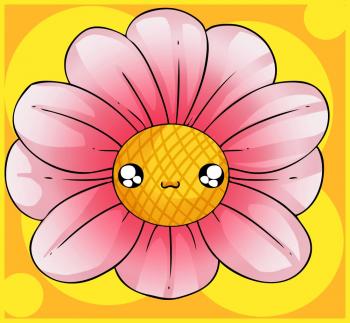 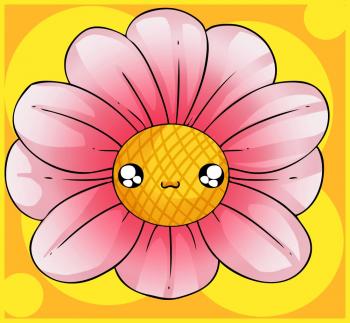 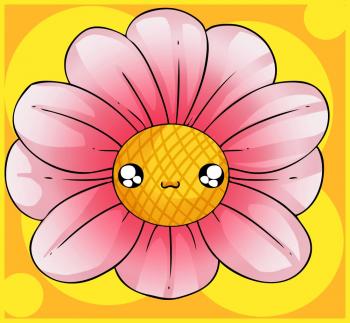 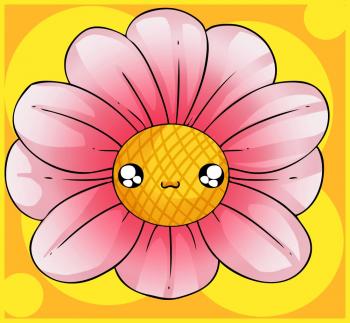 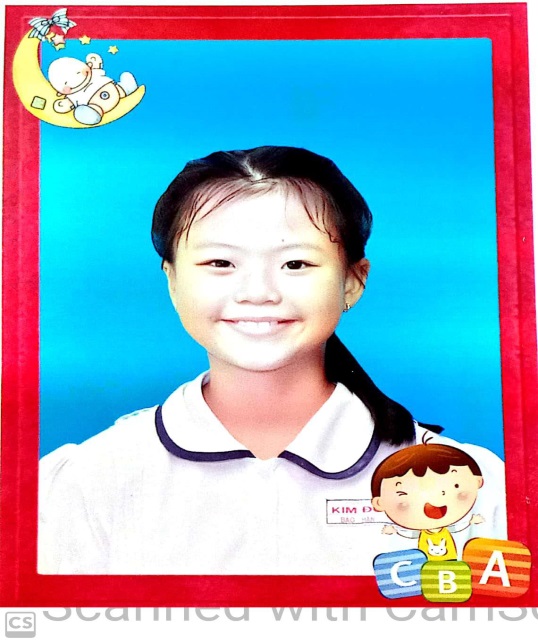 ĐÌNH PHONG
THÙY LINH
QUANG HẢI
HÀ MY
ĐÌNH PHONG
THÙY LINH
ĐỖ KHÔI
BẢO HÂN
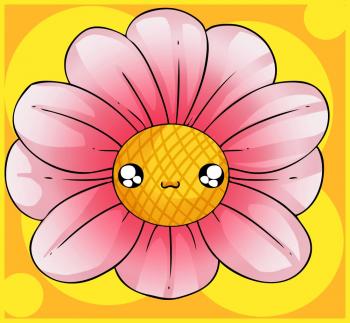 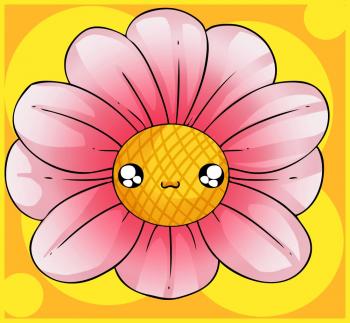 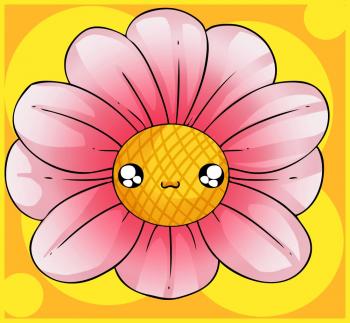 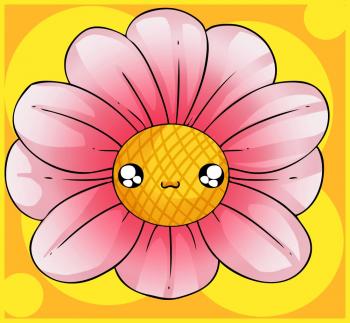 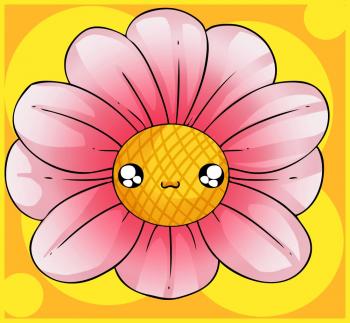 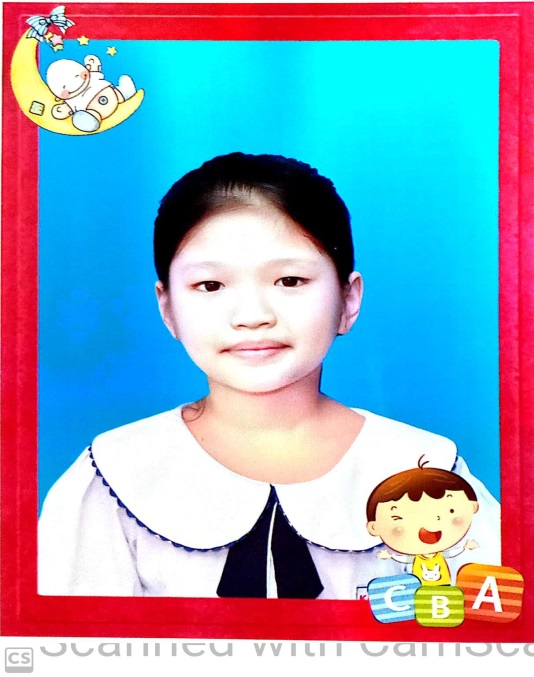 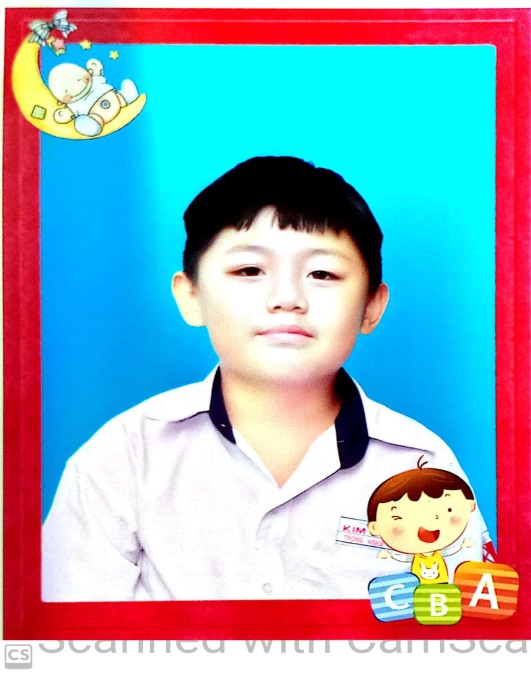 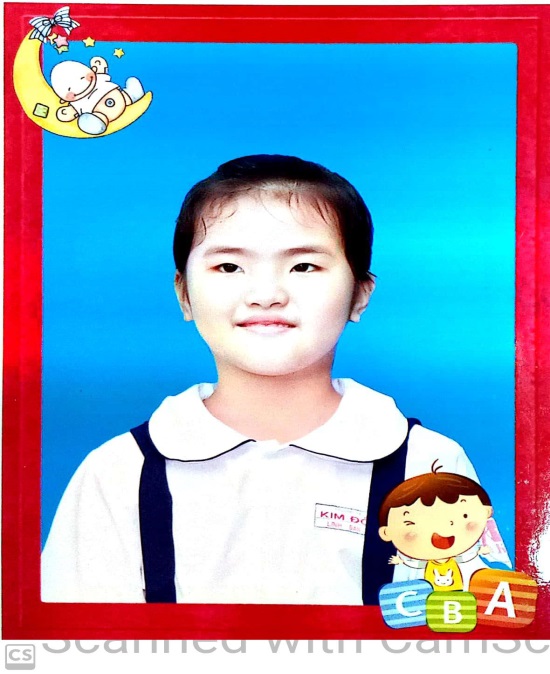 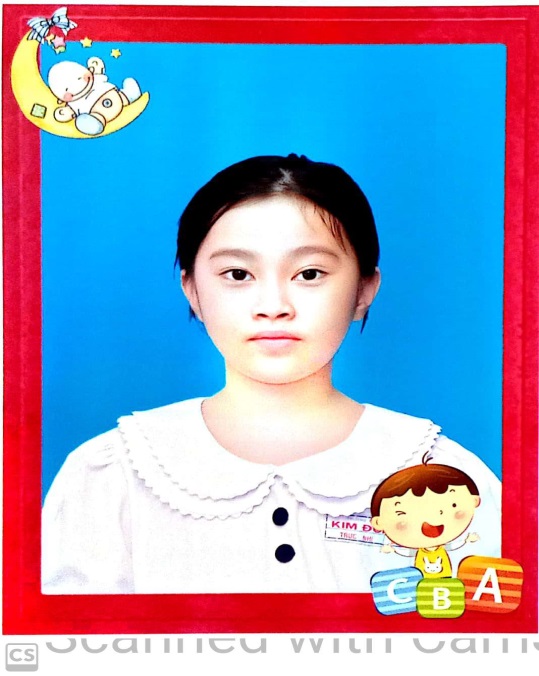 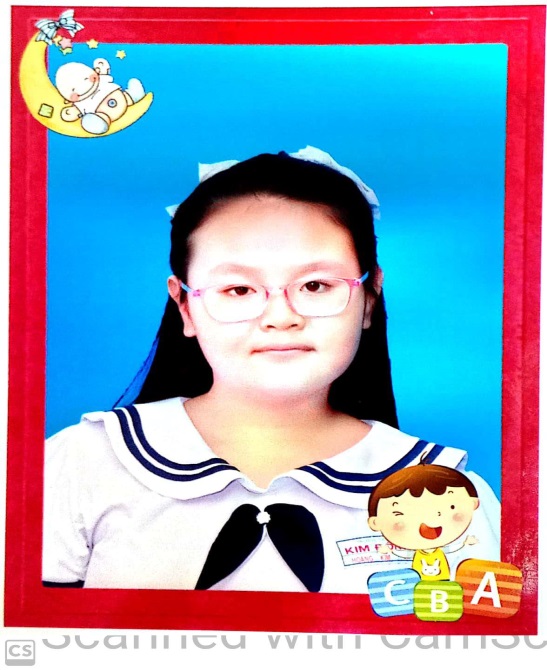 BẢO HÂN
QUANG HẢI
QUANG HẢI
QUANG HẢI
QUANG HẢI
PHƯƠNG THÙY
TRỌNG NGHĨA
TRÚC NHI
HOÀNG KIM
LINH ĐAN
HỌC SINH HT XUẤT SẮC CÁC NỘI DUNG HỌC TẬP & RÈN LUYỆN - LỚP BA 12
NĂM HỌC 2020 - 2021
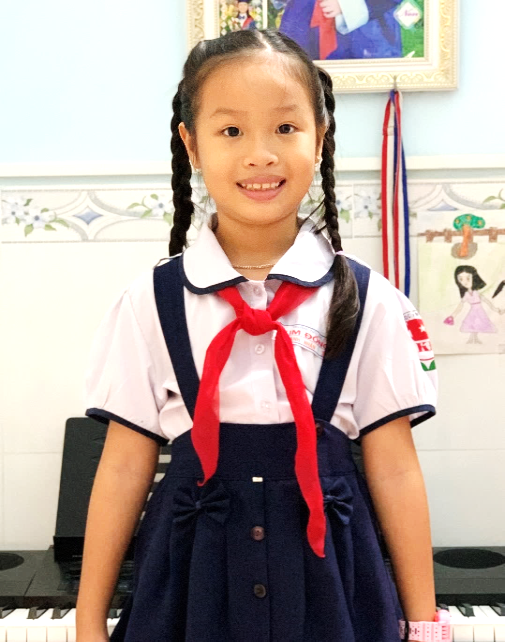 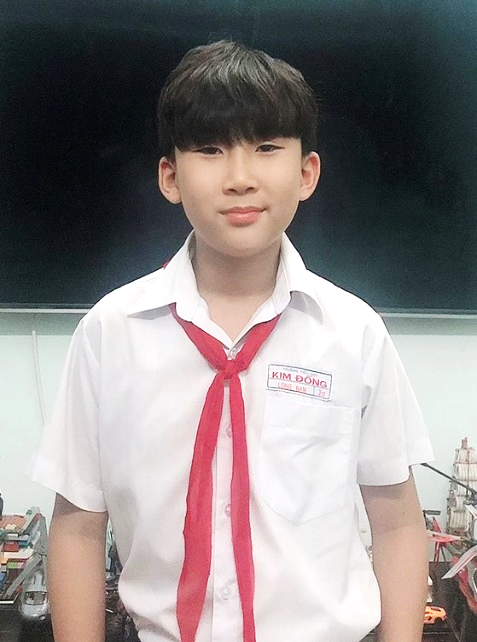 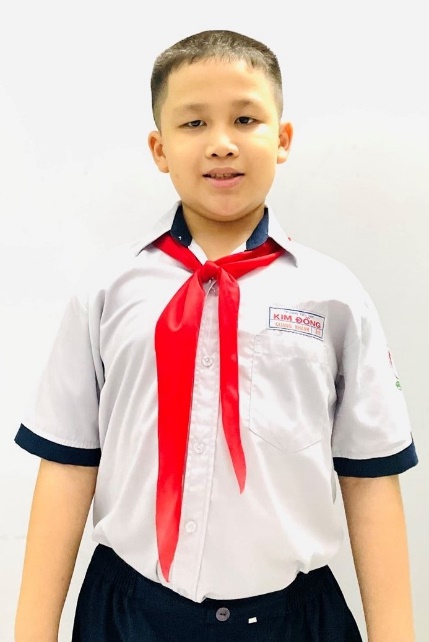 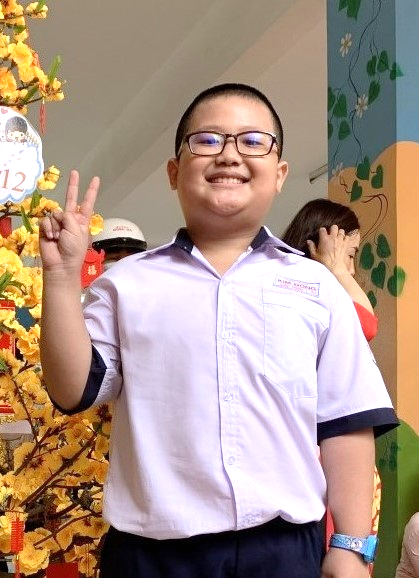 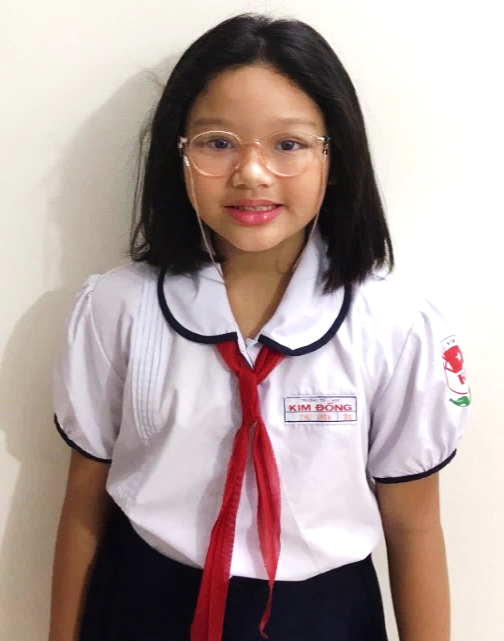 HẠNH NHÂN
LONG NAM
QUANG KHÁNH
QUỐC PHONG
THƯ UYÊN
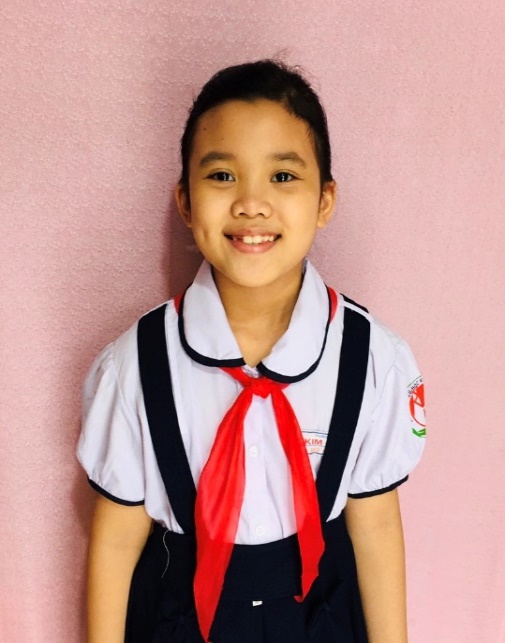 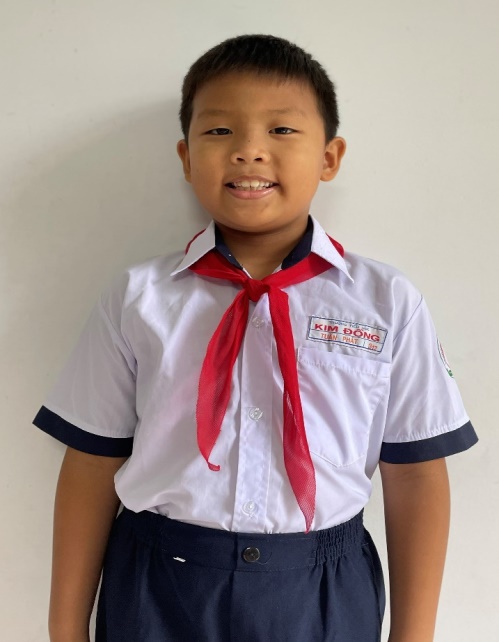 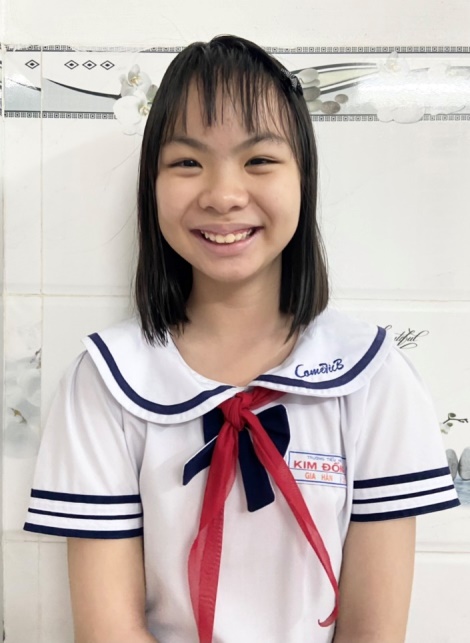 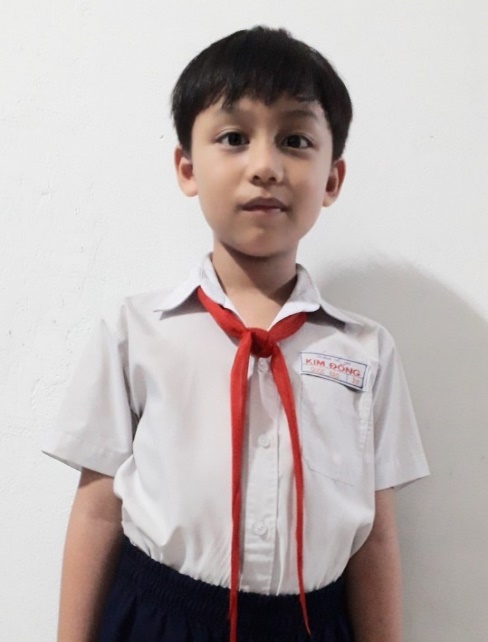 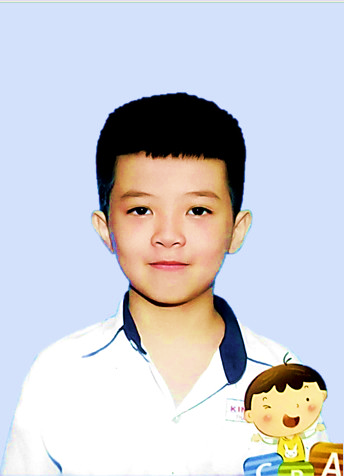 GIA HÂN
QUỐC BẢO
BẢO NGUYÊN
THÁI THỊNH
TUẤN PHÁT
HỌC SINH HT XUẤT SẮC CÁC NỘI DUNG HỌC TẬP & RÈN LUYỆN - LỚP BA 13
NĂM HỌC 2020 - 2021
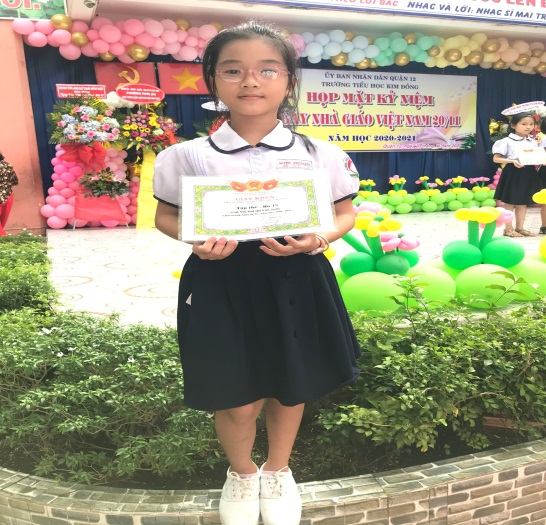 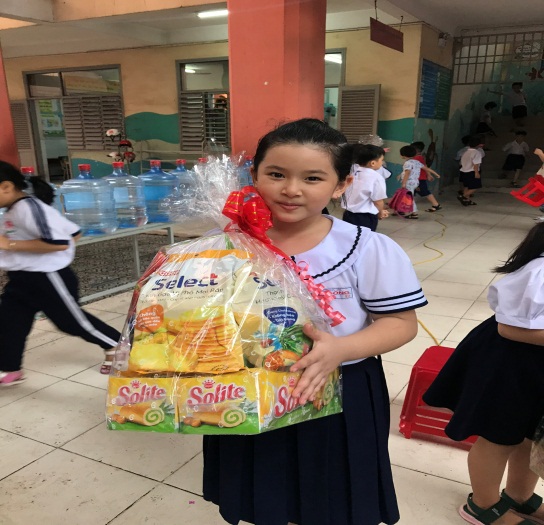 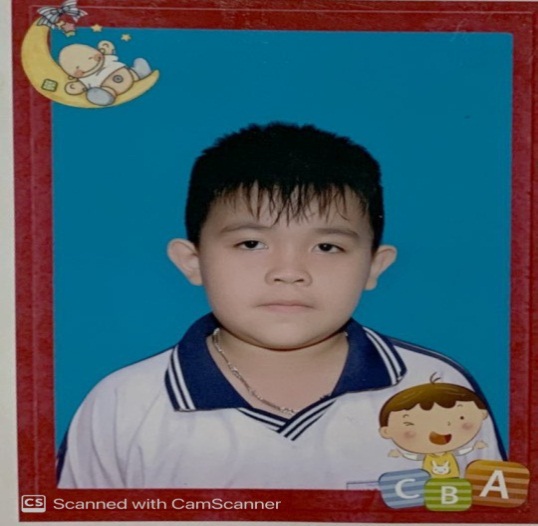 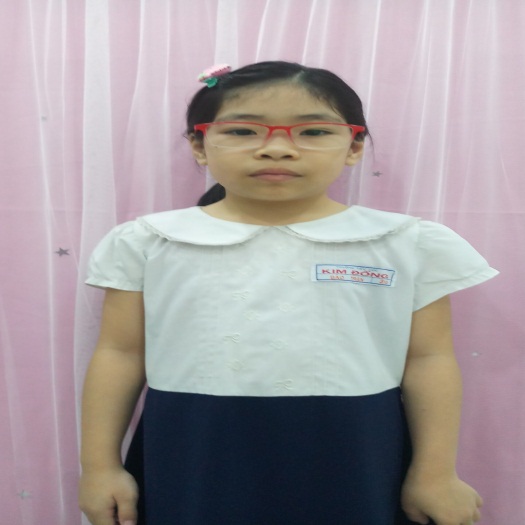 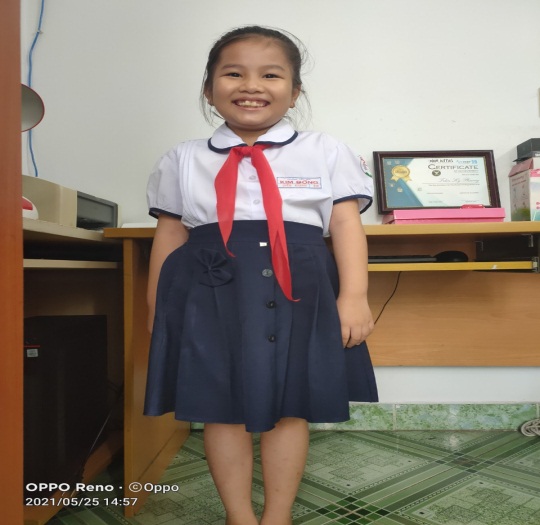 BẢO TRÂN
THANH PHONG
UYÊN KHANH
MAI HUYỀN
MINH CHÂU
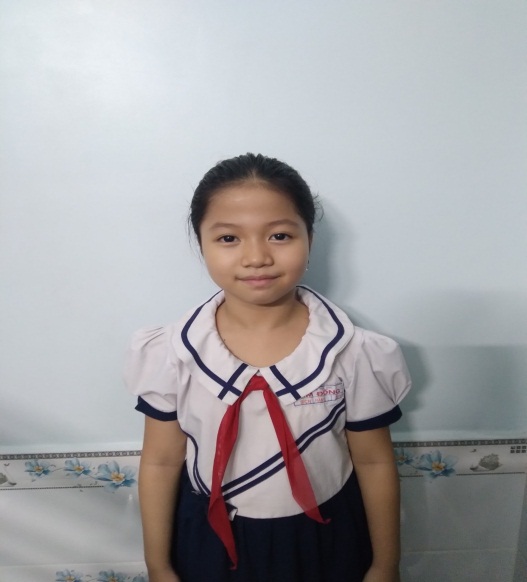 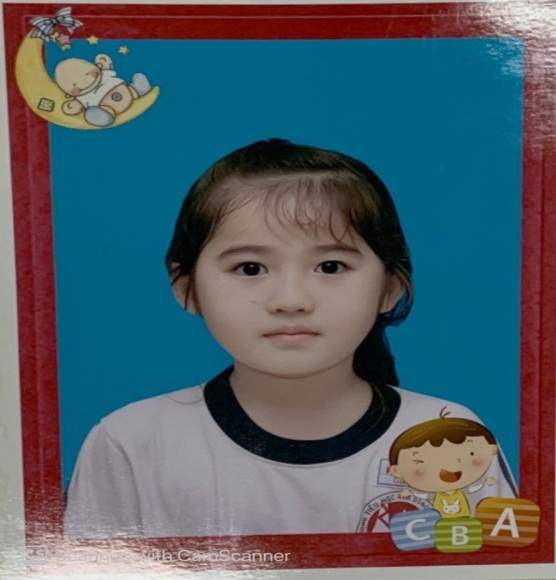 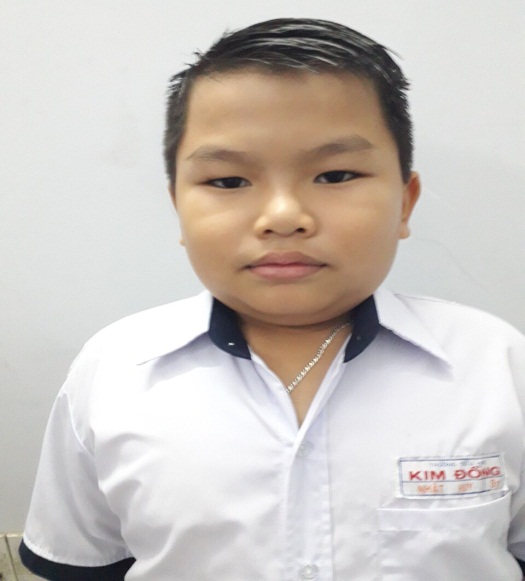 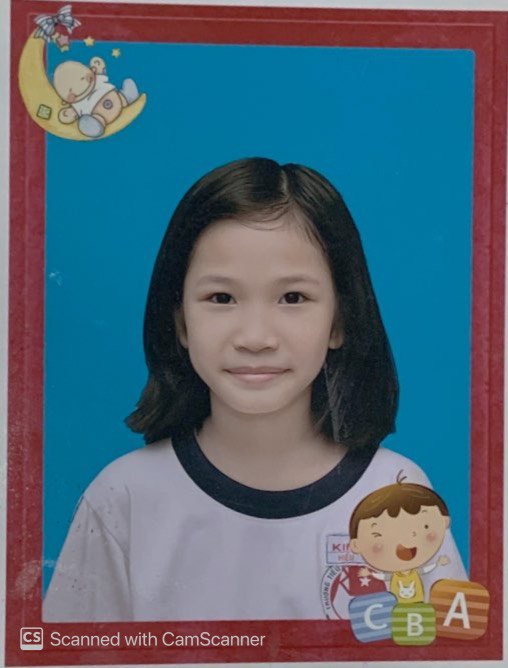 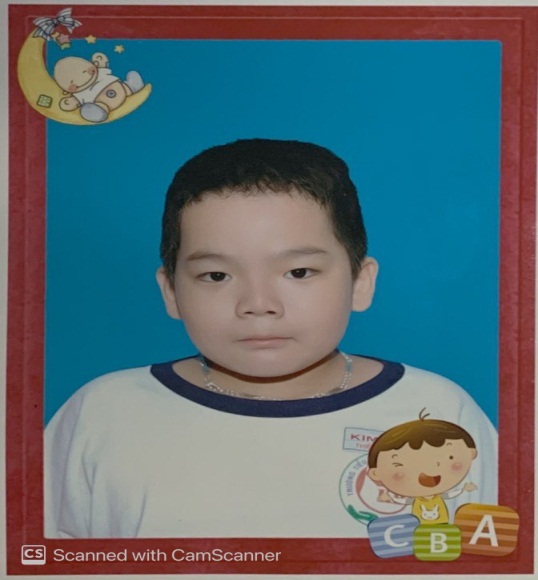 BÍCH HẰNG
GIA HÂN
THIỆN HÓA
NHẬT HUY
HIỂU TRÂM
HỌC SINH HT XUẤT SẮC CÁC NỘI DUNG HỌC TẬP & RÈN LUYỆN - LỚP BA 14
NĂM HỌC 2020 - 2021
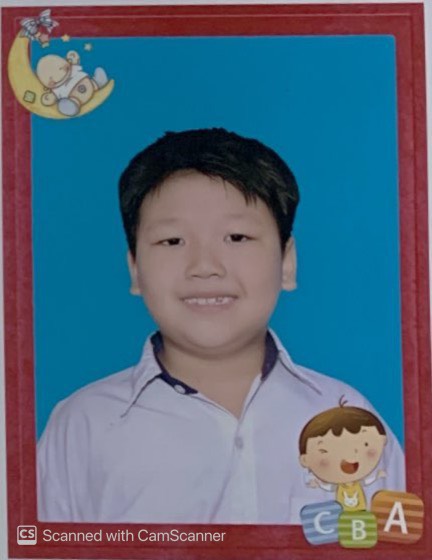 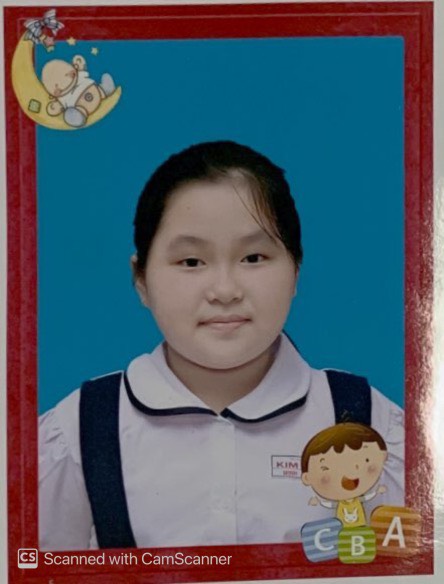 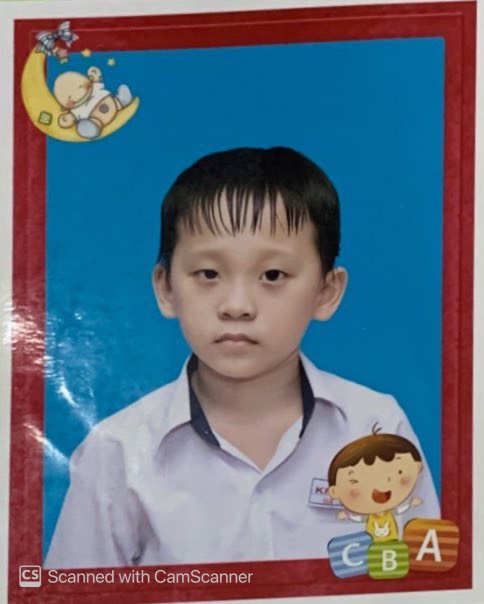 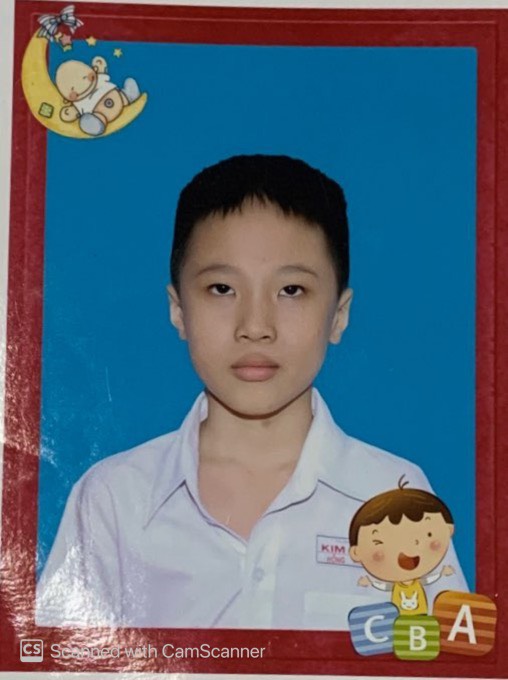 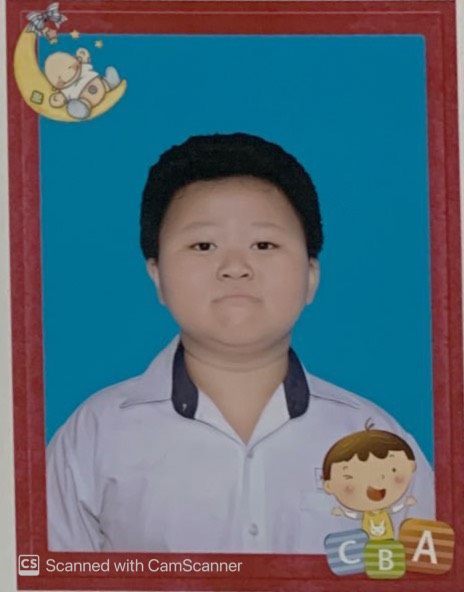 HỒNG PHÚC
PHI LONG
TẤN TÀI
GIA HUY
MINH THƯ
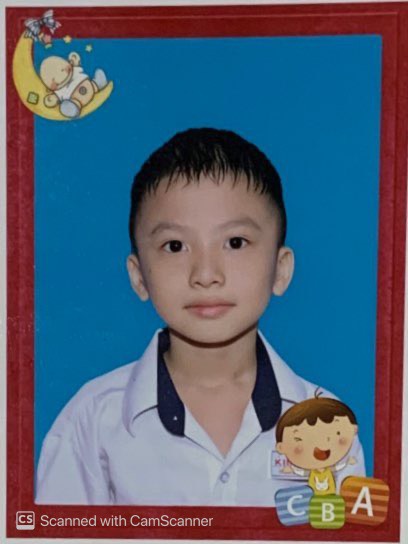 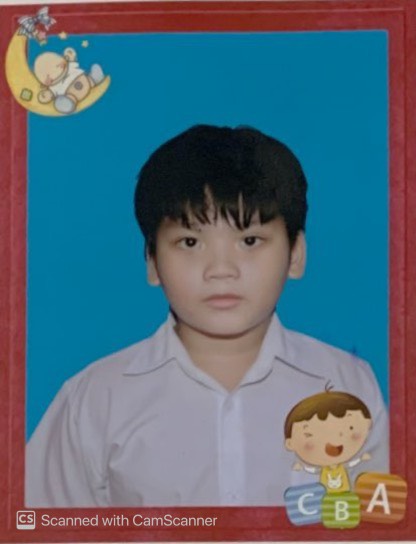 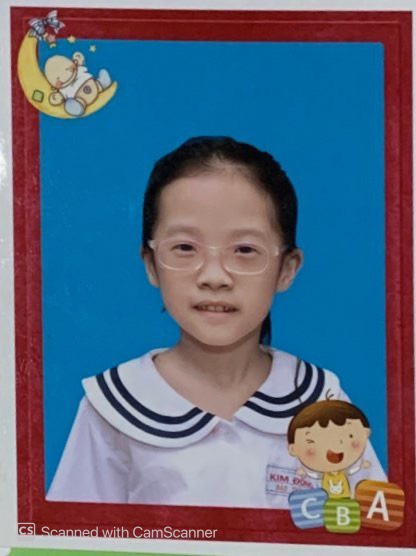 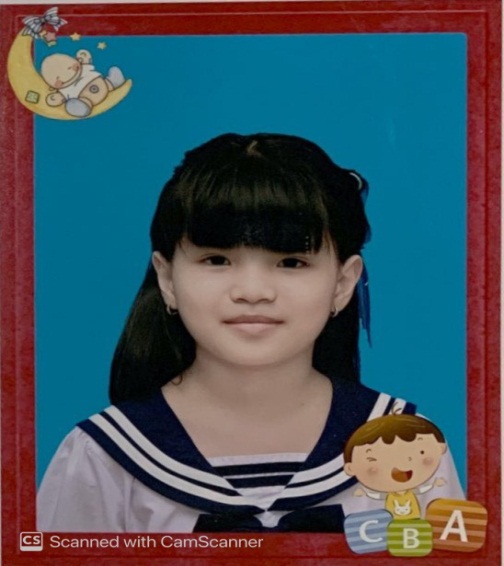 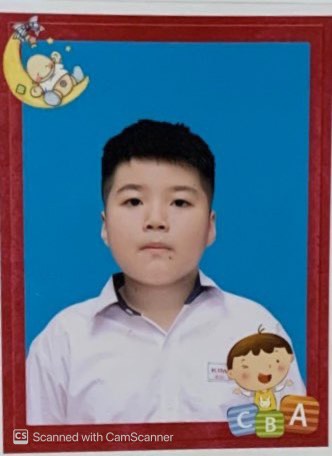 KHÁNH LINH
HẢI CHÂU
BẢO TRÂN
HƯNG PHÚ
MINH ĐĂNG